Formation CESSoC
Le télétravail
Créer ou adapter un cadre juridique de télétravail dans son asbl : Jour 2
Georges Kramvoussanos
Conseiller juridique
Version septembre 2022
[Speaker Notes: C’est du sur-mesure !]
Présentation de la formation
1
Remboursement de frais par l’employeur (suite)
[Speaker Notes: Faire participer : A quels frais pensez-vous ?]
Remboursement de frais
Quels frais ?
Mise à disposition de matériel par l’employeur 
Sur le plan fiscal
3
Télétravail structurel
Schéma général de l’intervention
4
[Speaker Notes: Mise à disposition de matériel -> bien mieux pour la protection des données à caractères personnels et pour réduire la fracture numérique

Pas de cumul autorisé -> cumul autorisé que si ordi mis à disposition du travailleur par l’employeur

Frais réels : sur base de justificatifs

Déduction forfaitaires à IPP : forfaits doit correspondre à une certaines réalités]
Télétravail structurel
1.     Obligation de l’employeur
Intervention obligatoire de l’employeur dans le cadre du télétravail structurel pour :
Fournir les équipements nécessaires au télétravail, leur installation et leur entretien (PC, …)
Si le travailleur utilise ses propres équipements, l’employeur devra payer les frais d’installation des logiciels éventuels, les frais de fonctionnement et d’entretien et le coût de l’amortissement de l’équipement liés au télétravail.
Prendre en charge le coûts des connexions et communications liées au télétravail (professionnelles !). 
Sanction ? Amende pénale/administrative (Code pénal social)
Art. 9 CCT n°85
Art. 20, 1°, loi 3 juillet 1978
5
[Speaker Notes: L’employeur met à la disposition du travailleur tous les outils nécessaires afin qu’il puisse réaliser les tâches qui lui sont confiées (Ex. : ordinateur portable, GSM …).

Le système impose la prise en charge de frais qui incombent à l’employeur du fait de l’exécution du contrat de travail. Ce sont des frais propres à l’employeur, non soumis à taxation et à sécurité sociale.]
Télétravail structurel
2.   Systèmes d’interventions existants
Le forfait
Le remboursement de frais réel
montant mensuel plafonné (montant variable d’une année à l’autre). 
L’employeur devra prouver :
Le travailleur utilise les frais dans le cadre de son activité professionnelle
ET Le montant octroyé ne dépasse pas le plafond maximum autorisé
Le travailleur fournira le justificatif (ticket de caisse, facture …) attestant de la dépense chaque mois
 Les dépenses doivent être nécessaires pour exercer l’activité professionnelle de manière normale
Art. 9 CCT n°85
Ces deux systèmes ne sont pas cumulatifs : choisir l’un ou l’autre
EXISTE 1 EXCEPTION
6
[Speaker Notes: Le travailleur fournira le justificatif (ticket de caisse, facture …) attestant de la dépense (usage téléphone personnel, achat imprimante …). 

Frais réel : Le Travailleur aura droit au paiement de tous les frais réellement exposés en raison de la réalisation du télétravail structurel, pour autant que l’Employeur ait donné préalablement son autorisation explicite. Une note de frais sera remise à la fin de chaque période de prestation mensuelle.]
Télétravail structurel
Schéma général de l’intervention
Pas de cumul autorisé
7
[Speaker Notes: Pas de cumul autorisé -> cumul autorisé que si ordi mis à disposition du travailleur par l’employeur

Cumul autorisé pour le reste]
Télétravail structurel
3.     Types d’indemnités forfaitaires
Le télétravailleur pourra bénéficier de :
L’indemnité de bureau (142,95 €/mois max)
ET l’indemnité forfaitaire pour l’utilisation professionnelle d’une connexion Internet ou d’un abonnement internet privé (20 €/mois max pour chacun, soir 40 €/mois max)
ET (choix entre une des deux indemnités)
OU indemnité forfaitaire pour l’utilisation personnelle d’un ordinateur privé (5 €/mois max)
OU l’indemnité forfaitaire pour l’utilisation professionnelle d’un 2e écran d’ordinateur, d’une imprimante et/ ou d’un scanners personnel, sans ordinateur privé (5€/mois max)
MAX 10 €/mois pendant 3 ans
Art. 9 CCT n°85
8
[Speaker Notes: Indemnité de bureau
Indemnité forfaitaire ( = 1 montant unique)
Ce montant comprend tous les équipements nécessaires au télétravail :
Frais liés à l’environnement de travail dans le logement du travailleur (espace de travail, location et amortissement éventuels de l’espace)
Frais de base (chauffage, d’eau ou d’électricité …)
Frais de petits matériels de bureau (bics, dossiers, blocs de feuilles …)
Fourniture informatiques et d’impression (clé usb, papier, tapis de souris, encre …)
Frais téléphoniques
Frais d’entretien
Frais d’assurance
Précompte immobilier
Boissons et nourritures (café, eau, snacks …)
L’employeur peut octroyer des montants différents sur la base de la catégorie de personnels ou des circonstances de fait dans lesquelles le télétravail est organisé (catégorie objective).

Si le montant mensuel octroyé est supérieur au montant maximal et qu’aucune pièce justificative n’est fournie pour justifier la hauteur du montant, la partie imposable de l’indemnité (celle qui dépasse le montant maximal) est soumis au précompte professionnel et doit être mentionnée à titre de rémunération sur la fiche fiscale des travailleurs concernés.

L’indemnité de bureau ne couvre pas l’achat de matériel informatique/ mobilier de bureau par l’employeur.

Il n’est pas nécessaire de conclure une convention formelle de télétravail afin de bénéficier de cette indemnité

Montant maximal autorisé : on peut donc accorder moins !

C’est un montant mensuel, mais le fisc admet qu’il soit payé durant les congés annuels ordinaires

Le montant est accepté par le fisc, ainsi que ces évolutions : il n’est pas soumis à l’indexation fiscale

L’administration fiscale souhaite que le travailleur télétravaille durant une partie substantielle de son temps de travail

Mieux vaut éviter que l’employeur ne prenne en charge les frais d’électricité en plus de l’indemnité de bureau, car cela risque de ne pas être validé par l’administration fiscale.

Si le travailleur est un travailleur à temps partiel, l’indemnité de bureau ne doit pas forcément être réduite : elle peut être octroyée, et même à son montant maximum, pour autant que le travailleur effectue le télétravail de manière régulière et structurelle.
Augmentation temporaire jusqu’au 30 septembre.

Indemnité peut être payée durant les congés annuels

! Liste de matériel en dehors de l’indemnité de bureau!

Fourniture informatiques et d’impression (clé usb, papier, tapis de souris, encre …) -> vise pas l’imprimante et l’ordinateur eux-même.


Si on dépasse le montant maximum (anciennement de 129,48 €), et qu'aucune pièce justificative n'est fournie pour justifier la hauteur de ce montant, la partie imposable de l'indemnité, à savoir la partie de l'indemnité dépassant le montant maximum, est soumise au précompte professionnel et doit être mentionnée à titre de rémunération sur la fiche n° 281.10 des travailleurs concernés A contrario cela veut dire que si tu peux prouver avec une pièce justificative que ce n'est pas un montant déraisonnable, cela ne doit pas être considéré comme de la rémunération.

Indemnité  forfaitaire d’un montant plafonné à maximum 142,95 €/mois (du 01/06/22-31/08/22 : 140, 15 €/mois)
En cas de dépassement, justifier la hauteur du montant
Quid des travailleurs à temps partiel ?
Payable durant les congés annuels
Accordée aux travailleurs qui télétravaillent une partie substantielle de leur temps de travail ( 1 journée par semaine)
 1 jour/semaine ; 2 ½ journées/sem ; plusieurs jours comprenant quelques heures pdt le temps normal de travail (2h/j sur 5 jours) ; 1 semaine/mois
Évaluation sur base mensuelle

Forfaits périphériques

L’employeur peut aussi intervenir pour :
Un forfait de 5 €/mois max. pour l’utilisation d’un deuxième écran d’ordinateur à des fins professionnelles
Un forfait de 5 €/mois max. pour l’utilisation d’une imprimante personnelles à des fins professionnelles
Un forfait de 5 €/mois max. pour l’utilisation d’un scanner personnel à des fins professionnelles 
Cela implique cependant de ne pas utiliser à des fins professionnelles un ordinateur privé ! (pas de cumul avec cette indemnité)
Maximum 10 €/ mois  (5 € + 5 €)
Pendant 3 ans maximum]
Télétravail structurel
3. 1.    L’indemnité de bureau
Art. 9 CCT n°85
9
[Speaker Notes: L’indemnité de bureau ne couvre pas l’achat de matériel informatique/ mobilier de bureau par l’employeur.

Il n’est pas nécessaire de conclure une convention formelle de télétravail afin de bénéficier de cette indemnité

Montant maximal autorisé : on peut donc accorder moins !

C’est un montant mensuel, mais le fisc admet qu’il soit payé durant les congés annuels ordinaires

Le montant est accepté par le fisc, ainsi que ces évolutions : il n’est pas soumis à l’indexation fiscale

L’administration fiscale souhaite que le travailleur télétravaille durant une partie substantielle de son temps de travail

Mieux vaut éviter que l’employeur ne prenne en charge les frais d’électricité en plus de l’indemnité de bureau, car cela risque de ne pas être validé par l’administration fiscale.

Si le travailleur est un travailleur à temps partiel, l’indemnité de bureau ne doit pas forcément être réduite : elle peut être octroyée, et même à son montant maximum, pour autant que le travailleur effectue le télétravail de manière régulière et structurelle.
Peu importe le nombre d’heures prévues dans le contrat de travail.

! Liste de matériel en dehors de l’indemnité de bureau!

Si on dépasse le montant maximum de 129,48 €, et qu'aucune pièce justificative n'est fournie pour justifier la hauteur de ce montant, la partie imposable de l'indemnité, à savoir la partie de l'indemnité dépassant le montant maximum, est soumise au précompte professionnel et doit être mentionnée à titre de rémunération sur la fiche n° 281.10 des travailleurs concernés A contrario cela veut dire que si tu peux prouver avec une pièce justificative que ce n'est pas un montant déraisonnable, cela ne doit pas être considéré comme de la rémunération.]
Télétravail structurel
6.     Autres frais
L’employeur peut intervenir dans l’achat (ou le remboursement) de mobilier de bureau / matériel informatique financé par le travailleur 
liste limitative de biens (slide suivant)
Cumulable avec l’indemnité de bureau
Un ATN ne sera pas calculé par l’administration fiscale
Art. 9 CCT n°85
10
[Speaker Notes: Biens nécessaires au travailleur pour lui permettre d’effectuer son travail, sans qu’un ATN ne soit calculé]
Télétravail structurel
6.     Autres frais
La liste des dépenses possible est limitative :
Siège de bureau
Table de bureau
Armoire de bureau
Lampe de bureau fonctionnelle
2e écran d’ordinateur
Imprimante et/ou scanner
Clavier
Souris (et assimilés)
Casque téléphonique
Appareillage spécifique d’ordinateur (pour personnes handicapées)
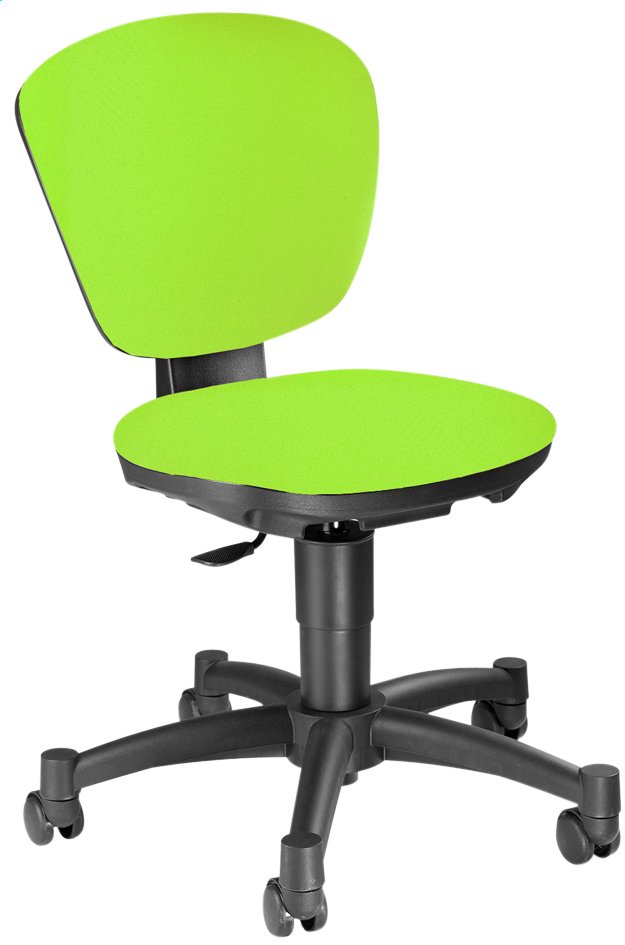 Art. 9 CCT n°85
11
[Speaker Notes: Il s’agit d’une liste limitative, établie par l’administration fiscale

Assimilé à souris : trackball (boule de commande), trackpad (pavé tactile), souris au pied (Foot pedal mouse) …]
Télétravail structurel
6.     Autres frais
Conditions :
Fournir les pièces justificatives réelles (factures, tickets de caisse …)
Être liés à des investissements nécessaires pour exercer l’activité professionnelles à domicile de manière normale
Dépenses ponctuelles et raisonnables
Si respect des conditions = remboursement de dépenses propres à l’employeur
Cumul autorisé avec l’indemnité de bureau
Art. 9 CCT n°85
12
[Speaker Notes: De manière normale -> compare le matériel acheté à celui qui est mis à disposition par l’employeur dans des circonstances normales sur le lieu de travail.

On ne va pas remplacer le siège de bureau chaque année, alors que sa durée normale d’utilisation serait de 10 ans (exemple). Le remboursement peut s’étaler durant la durée d’utilisation normale de l’objet (ex. : chaise de bureau) sur plusieurs années
-durée normale d’utilisation (d’après le fisc) :
	siège de bureau, table de bureau, armoire de bureau : 10 ans
	lampe de bureau : 5 ans
	2e écran d’ordinateur, imprimante et/ou scanner, autre périphérique : 3 ans
-si le ct/ télétravail pd fin avant la fin d’utilisation de l’objet, le travailleur ne doit pas rembourser la partie résiduelle à l’employeur, mais la valeur réelle de l’investissement (ce que ça vaut réellement – ce que doit encore le travailleur) est imposé comme un ATN.]
Télétravail structurel
6.     Autres frais
Comment l’employeur opère le remboursement ?
L’employeur paie la totalité du montant (en une fois)
L’employeur rembourse le montant en plusieurs années
Accord avec le travailleur nécessaire
Généralement selon « la durée normale d’utilisation » (accepté par le fisc)
Si remboursements fréquents, cela doit rester raisonnable
Pas de dépenses privées
Pas de frais qui ne sont pas des « frais propres de l’employeur »
Art. 9 CCT n°85
13
[Speaker Notes: De manière normale -> compare le matériel acheté à celui qui est mis à disposition par l’employeur dans des circonstances normales sur le lieu de travail.

On ne va pas remplacer le siège de bureau chaque année, alors que sa durée normale d’utilisation serait de 10 ans (exemple). Le remboursement peut s’étaler durant la durée d’utilisation normale de l’objet (ex. : chaise de bureau) sur plusieurs années
-durée normale d’utilisation (d’après le fisc) :
	siège de bureau, table de bureau, armoire de bureau : 10 ans
	lampe de bureau : 5 ans
	2e écran d’ordinateur, imprimante et/ou scanner, autre périphérique : 3 ans
-si le ct/ télétravail pd fin avant la fin d’utilisation de l’objet, le travailleur ne doit pas rembourser la partie résiduelle à l’employeur, mais la valeur réelle de l’investissement (ce que ça vaut réellement – ce que doit encore le travailleur) est imposé comme un ATN.

----------------
Si remboursements fréquents, cela doit rester raisonnable
Pas de dépenses privées (ex. : placement de portes ou de cloisons, aménagements de luxe …)
Pas dépasser la nature des frais propres à l’employeurs (ex. : écrans d’ordi extra-larges destinés davantage à des films, lampes de designs coûteuses, sièges de gamers très chers …). Appréciation au cas-par-cas.]
Télétravail occasionnel
1.     Introduction
L’employeur n’a pas d’obligation d’intervenir pour les frais occasionnés par le travailleur dans le cadre du télétravail occasionnel (vs télétravail structurel). 
S’explique en raison de la fréquence de ce type de télétravail
Choix de l’employeur
En cas d’intervention, cela doit être prévu de façon conventionnelle
14
Télétravail occasionnel
2.     Faculté de l’employeur
L’employeur peut intervenir dans le remboursement des frais suivant (pour le fisc) :
Utilisation professionnelle d’un ordinateur privé (forfait de 20 €/mois)
Utilisation professionnelle d’une connexion Internet privée (forfait de 20 €/mois)
Utilisation professionnelle d’un 2e écran/imprimante/ scanner privé (sans ordinateur privé) (forfait de 5 €/mois, avec un maximum de 10 €/mois)
Pas de montant forfaitaire préétabli pour l’indemnité de bureau
Obtenir l’accord du service des décisions anticipés pour accorder une indemnité de bureau
15
[Speaker Notes: L’employeur doit prouver cela pour éviter que cela ne soit considéré comme de la rémunération. Cela s’applique pour toute forme de télétravail non-structurelle.]
Télétravail occasionnel
2.     Faculté de l’employeur
Et pour les autres frais ?
L’employeur peut intervenir dans le remboursement de frais, sur une base forfaitaire, si l’administration a déterminé un tel forfait (ex. : frais de déplacement …) :
À défaut, prouver que le montant a été établis selon des « normes sérieuses »
Résultat de nombreux recoupements
L’employeur devra prouver que :
L’indemnité a été destinée à couvrir des frais propres
Cela a été consacré pour de tels frais. À défaut, cela sera assimilé à de la rémunération et soumis au précompte professionnel.
16
[Speaker Notes: L’employeur doit prouver cela pour éviter que cela ne soit considéré comme de la rémunération. Cela s’applique pour toute forme de télétravail non-structurelle.]
Télétravail occasionnel
2.     Faculté de l’employeur
Si il n’y a pas de montants forfaitaires établis par l’administration ou que le montant d’intervention de frais dépasse le plafond : 
Intervention sur base de frais réels
Demande de reconnaissance sur l’exactitude du forfait auprès du Service des Décisions Anticipées (SDA) en matière fiscale (= ruling fiscal).	
 Pour obtenir la sécurité juridique au cas-par-cas. 
L’employeur ne peut pas intervenir dans l’indemnité de bureau : 
Indemnité exclue pour le télétravail occasionnel
17
[Speaker Notes: L’employeur doit prouver cela pour éviter que cela ne soit considéré comme de la rémunération

Indemnité de bureau non applicable au TTvl structurel -> on ne peut pas non plus en appliquer un pourcentage

-> ruling pour les frais de bureau et les autres frais (utilisation de son propre téléphone, mobilier de bureau et/ou de matériel informatique)]
Remboursement de frais
Quels frais ?
Mise à disposition de matériel par l’employeur
Sur le plan fiscal
Sur le plan de la sécurité sociale
18
Mise à disposition de matériel
!
Le travailleur n’est pas propriétaire ni titulaire du bien
Liste limitatives de biens
(circulaire 2021/C/20)
Autres biens : autre circulaire s’applique pour l’évaluation
19
[Speaker Notes: Ou achat du prix du matériel

L’employeur décide de mettre du matériel à disposition du télétravailleur -> conseil rédactionnel : lister les biens dans la convention.

-Faire une convention de mise à disposition du matériel et se contenter de mettre dans la clause « Le Travailleur pourra faire usage du matériel conformément à la convention de mise à disposition du matériel du……………… »]
Mise à disposition de matériel
Il faudra prévoir si le matériel est utilisé :
20
[Speaker Notes: Si l’employeur met à disposition du travailleur du mobilier de bureau et/ou du matériel informatique, le travailleur n’est pas le propriétaire du matériel. C’est l’employeur qui reste le propriétaire

Il faut être vigilants d’un point de vue fiscal afin d’éviter que ces éléments ne soient taxés comme un ATN dans le chef du travailleur. 

Prorata ? Un % de l’utilisation privée qui est faite par le travailleur est taxable OU certaines abonnement doubles d’opérateur téléphonique (2 cartes sim -> une professionnelle et une privée OU un code utilisé pour toutes les communications professionnelles afin de les isoler des communications privées).]
Mise à disposition de matériel
Liste des biens possibles est limitative :
Siège de bureau
Table de bureau
Armoire de bureau
Lampe de bureau fonctionnelle
2e écran d’ordinateur
Imprimante et/ou scanner
Clavier
Souris (et assimilés)
Casque téléphonique
Appareillage spécifique (pour personnes handicapées)
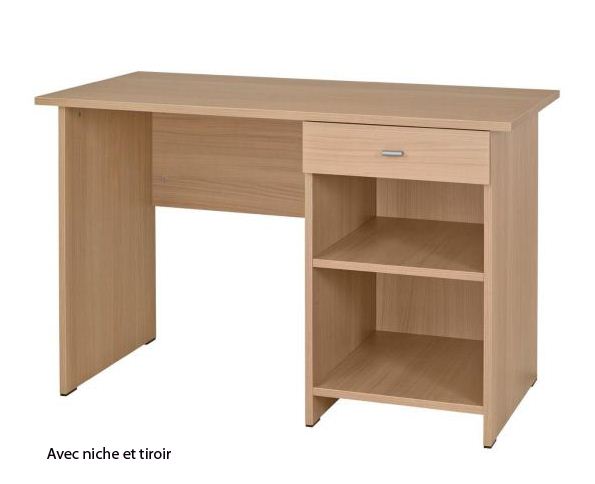 21
Mise à disposition de matériel
Autres biens  : PC, tablette, connexion Internet ou téléphone mobile, abonnement de téléphonie fixe ou mobile (circulaire 2017/C/82) :
Mise à disposition du matériel à des fins professionnelles : pas d’ATN
Utilisation privées de façon occasionnelles dans les locaux de l’employeur : pas d’ATN
Utilisation privée habituelle :  ATN (à additionner éventuellement)
PC : 72 €/an
Tablette ou téléphone mobile : 36 €/an
Connexion Internet ou mobile : 60 €/an
Abonnement de téléphonie : 48 €/an (par abonnement)
À la fin du télétravail :
Le travailleur rend les biens
Le travailleur conserve les biens     la valeur résiduelle de l’investissement à ce moment = ATN OU rachat
22
[Speaker Notes: Le travailleur conserve les biens -> Ce montant peut être diminué de la contribution personnelle du travailleur dans l’avantage.

Rachat du matériel par les travailleurs -> donne des fonds à l’asbl

1 jour/ mois usage privé ordi prof + connexion int prof -> (72 + 60) x 1/12 = 11 €/mois]
Dégâts causés au matériel
Le travailleur doit prendre soin de l’équipement mis à sa disposition
Prévoir des règles d’utilisations précises
En cas de panne d’un équipement utilisé par le travailleur ou en cas de force majeure l’empêchant d’effectuer son travail :
Le travailleur informe immédiatement l’employeur.
L’employeur doit payer la rémunération convenue au télétravailleur
Prévoir modalités spécifiques (retour au bureau, autres tâches à réaliser …)
Art. 11 CCT n°85
23
[Speaker Notes: Dans tous les cas, il convient de définir des règles précises en matière d’utilisation du matériel, avant le début des relations de travail, éventuellement assorties de sanctions. Le travailleur doit en être informé. 

L’employeur doit payer la rémunération convenue au télétravailleur -> le maintien de la rémunération est permis dans ces circonstances.

Prévoir modalités spécifiques (retour au bureau, travaux de remplacements, autres tâches à réaliser …)

Il est possible que le matériel mis à disposition du travailleur comporte des défauts –> peut être intéressant d’expliquer dans une clause que « le matériel confié comporte les défauts suivants » et lister les défauts.

Lien avec l’art. 18 de la loi du 3 juillet 1978 relative aux contrats de travail (immunité partielle du travailleur pour ses fautes légères occasionnelles) ?]
Remboursement de frais
Quels frais ?
Mise à disposition de matériel par l’employeur
Sur le plan fiscal
24
Sur le plan fiscal
1.     Circulaire 2021/C/20
Circulaire du 26 février 2021 de l’administration fiscale concernant les interventions de l’employeur dans les frais relatifs au télétravail structurel
Circulaire remplaçant l’ensemble des circulaires existantes        EFFET RÉTROACTIF
Certains frais inhérents au télétravail ne sont pas imposables aux conditions suivantes (l’employeur doit le prouver) :
Il doit s’agir de frais propres à l’employeur
L’indemnité accordée couvre des frais propres à l’employeur
Art. 31, al.2, 1° du Code d’impôt sur les revenus de 1992
25
[Speaker Notes: Circulaire en vigueur dès le 1e mars 2021, mais applicable aux situations antérieures (au 1e janvier 2020 par exemple).

Certains frais inhérents au télétravail peuvent ne pas être taxé ( remboursement de frais propre à l’employeur non imposables)]
Sur le plan fiscal
1.     Circulaire 2021/C/20
Ne peuvent pas bénéficier des indemnités de remboursement :
Les dirigeants d’asbl
Les travailleurs soumis à des régimes spéciaux (cadres étrangers, salary split …)
Ils pourront bénéficier d’une indemnité de frais propres équivalente à l’indemnité de télétravail, après accord de l’administration fiscale sur les montants.
26
[Speaker Notes: Circulaire en vigueur dès le 1e mars 2021, mais applicable aux situations antérieures (au 1e janvier 2020 par exemple).

Certains frais inhérents au télétravail peuvent ne pas être taxé ( remboursement de frais propre à l’employeur non imposables) 

Exclusion des dirigeants d’entreprises

Le régime traité dans la présente circulaire ne peut pas être appliqué aux dirigeants d’entreprise visés à l’art. 32, CIR 92.
Les dirigeants d’entreprise ont en effet souvent la possibilité de faire supporter directement par l’entreprise de nombreux frais. Cela ne signifie pas qu’ils ne peuvent pas revendiquer de remboursement de dépenses propres à l’entreprise.
Un remboursement de dépenses propres à l'entreprise peut ainsi être effectué sur base de pièces justificatives ou forfaitairement sur base de normes sérieuses et concordantes. Cela doit être examiné au cas par cas. 
Le remboursement forfaitaire de dépenses basé sur des normes sérieuses et concordantes peut faire l'objet d'une demande de décision anticipée auprès du Service des Décisions Anticipées en matière fiscale (SDA).

Exclusion des travailleurs soumis à des régimes spéciaux

Le régime traité dans cette circulaire ne peut pas non plus être appliqué aux travailleurs soumis à des régimes spéciaux comme par exemple les cadres étrangers, le « salary split » (scission de la rémunération pour les travailleurs qui prestent dans plusieurs pays pour le même employeur), etc.
Pour ces régimes spéciaux, la règle veut que l'octroi éventuel de remboursements forfaitaires de frais basés sur des normes sérieuses et concordantes soit examiné au cas par cas.
Cela peut faire l'objet d'une demande de décision anticipée auprès du Service des Décisions Anticipées en matière fiscale (SDA).]
Sur le plan fiscal
2.     Indemnité de bureau
Télétravail structurel = 1 jour/ semaine minimum
Condition nécessaire uniquement pour l’indemnité de bureau
Pas de réduction du montant en cas de travail à temps partiel
L’employeur ne doit pas prendre en charge les frais d’une autre manière que dans les frais de bureau.
Ex. : payer électricité dans une facture séparée
L’indemnité de bureau forfaitaire prévue pour le télétravail structurel n’est ainsi plus imposable, à maximum 142,95 € (exonération d’impôt). L’employeur ne devra pas payer le précompte professionnel.
27
[Speaker Notes: Télétravail structurel -> définition « souple » du fisc : 1 jour/semaine minimum. L’évaluation se fait sur une base mensuelle (ça peut donc être 2 ½ journée de travail par semaine OU plusieurs jours qui comprennent quelques heures prestées pdt le temps normal de travail)

Si le télétravail est bien régulier et structurel, à savoir, il correspond à des demi-journées ou journées prestées au domicile pendant les heures ordinaires de bureau, mais que sa durée n’est pas d’au moins une journée par semaine ou son équivalent, l’indemnité forfaitaire admise est réduite. 

L’indemnité du bureau peut être accordée à son montant maximal, même si le travailleur effectue ses prestations à temps partiel.

Cas d’exonération d’impôt :
-montants maximaux du forfait respectés
-montants des frais réels justifiés et destinés à couvrir les frais du télétravailleur]
Sur le plan fiscal
3.     Remboursement de frais
L’administration fiscale accepte le remboursement de la liste limitative du mobilier de bureau/matériel informatique (voir supra).
Remboursement de dépenses propres à l’employeur
Cumul avec l’indemnité de bureau autorisé SI :
Fourni les pièces justificatives réelles
L’investissement est nécessaire pour travailler à domicile de manière normale
28
[Speaker Notes: L’employeur doit toujours tenir les pièces justificatives à disposition et les remboursements doivent rester raisonnables.]
Pour info… Sur le plan de la sécurité sociale
L’ONSS suit les principes de la circulaire fiscale 2021/C/20 pour les forfaits
Certaines indemnités peuvent être octroyées aux travailleurs sans devoir payer de cotisations de sécurité sociale (= remboursement de frais non soumis aux cotisations sociales).
Annoncé dans une instruction intermédiaire du 4 mars 2021 :
Indemnité de bureau plafonnée (ou 10 % de la rémunération brute afférente au télétravail)
Forfait de 20 €/ mois max. pour l’utilisation de son propre ordinateur
Forfait de 20 €/mois max. pour l’utilisation de sa propre connexion Internet
Forfait de 5 €/mois par élément pour usage professionnel 2e écran/imprimante/scanner privés (sans ordinateur privé). Maximum de 10 €/mois
Frais réels pour les autres frais (utilisation de son propre téléphone …)
Si les montants sont dépassés, soumis aux cotisations de sécurité sociale (= rémunération soumises aux cotisations sociales).
29
[Speaker Notes: L’ONSS s’est aligné sur la position du fisc

-voir les anciennes différences sur la notion de télétravail

-10 % -> uniquement limitée à la partie du salaire relative au télétravail. Si plus que 10 %, l’employeur doit prouver que ce remboursement ne dépasse pas le remboursement de frais dont la charge incombe à l’employeur.]
Rappels du premier jour
Points de rappels théoriques à travers des exercices rapides
30
C’est à vous de jouer …
Exercice 1
Pourriez-vous identifier si les situations suivantes constituent du télétravail structurel ? 

 Tous ensemble 
Mise en commun
31
[Speaker Notes: -aller au bout de sa réponse : pourquoi c’est oui ou non ?]
C’est à vous de jouer …
Georges effectue du télétravail …
À son domicile ?
Dans un appartement loué à la mer ?
Dans une agence de son employeur situé près de chez lui ?
Chez ses parents ?
Dans un espace de coworking loué par son employeur ?
Dans la bibliothèque de l’Université de Namur car le bruit de ses voisins le perturbait ?
32
[Speaker Notes: À son domicile ? OUI
Dans un appartement loué à la mer ? OUI (prévoir dans convention télétravail)
Dans une agence de son employeur situé près de chez lui ? NON car bureau satellite
Chez ses parents ? OUI (prévoir dans convention télétravail)
Dans un espace de coworking loué par son employeur ? OUI
Dans la bibliothèque de l’Université de Namur car le bruit de ses voisins le perturbait ? NON (sauf si prévu dans la convention de télétravail)]
C’est à vous de jouer …
Exercice 2
Pourriez-vous identifier si les affirmations suivantes sont vraies ou fausses

 Tous ensemble 
Mise en commun
33
C’est à vous de jouer …
Le télétravail structurel s’effectue sur base volontaire
Le télétravail structurel comporte un nombre de jour maximum pour le télétravailleur
Le télétravail occasionnel peut être réalisé de temps en temps (ex. : 1 jour/mois), par opposition au télétravail structurel qui est régulier
L’employeur peut refuser le télétravail
Le télétravailleur occasionnel doit respecter son temps de travail de façon stricte
Il faut obligatoirement une convention écrite pour mettre en œuvre le télétravail occasionnel
34
[Speaker Notes: VRAI
FAUX
FAUX (sur motifs définis -> 2)
VRAI
FAUX (il respecte son temps de travail mais souplesse possible)
FAUX (mais possible)]
C’est à vous de jouer …
Exercice 3
Pourriez-vous dire si l’employeur peut …

 Tous ensemble 
Mise en commun
35
C’est à vous de jouer …
Refuser au télétravailleur l’octroi de chèque-repas ?
Évaluer le télétravailleur sur base de normes de prestations différentes qu’un travailleur ?
Permettre au télétravailleur structurel d’interrompre son travail pour faire ses courses ?
Prévoir que le télétravailleur structurel doit être joignable tous les jours de 10h00 à 12h00 et de 14h00 à 15h00 ?
36
[Speaker Notes: Seulement si ce n’est pas prévu par CCT
Non
Oui
Oui (obligation de prévoir des plages horaires pdt lesquelles le travailleur doit être joignable)]
Présentation de la formation
37
Vue panoramique des législations impactées par le télétravail
Législations impactées
Temps de travail
Bien-être au travail
Accidents du travail
Protection des données à caractère personnelle
Temps de travail
1
Brefs rappels
Spécificités propres au télétravail
40
Brefs rappels
Le temps de travail (ou durée du travail) désigne  le temps pendant lequel le personnel est à la disposition de l’employeur 
toute période durant laquelle le travailleur est sous l’autorité de son employeur et durant laquelle il exerce ses activités. 
Opposé au temps de repos
Désigne les périodes de temps pour lesquelles le travailleur n’est pas disponible pour l’employeur (congés, week-ends, pauses …).
Art. 19, al.2 loi du 16 mars 1971
41
[Speaker Notes: Le temps de travail n’implique pas forcément :
La présence physique du travailleur sur le lieu de travail.
Ex. : réunions à l’extérieur
La réalisation de prestation effective (garde dormante) -> et pourtant là on reste à la disposition de son employeur sans forcément être présent sur le lieu de travail.
Le temps de présence dont le travailleur peut disposer librement, sans avoir à attendre un appel imprévu qui le maintiendrait à la disposition de l'employeur ou sans avoir à exercer un travail accessoire (p. ex. : la surveillance), doit donc être exclu du temps de travail.
Définition européenne du temps de travail (Directive 2003/88/CE du 4 novembre 2003) retient 3 éléments :
-être au travail
-être à la disposition de son employeur
-être dans l’exercice de son activité ou de ses fonctions]
Temps de travail
1
Brefs rappels
Spécificités propres au télétravail
Télétravail structurel
Télétravail occasionnel
Télétravail COVID-19
Heures supplémentaires
42
Spécificités propres au télétravail1. Télétravail structurel
Liberté du télétravailleur d’organiser son temps de travail 
Travail soit effectué de manière correcte et dans les délais requis
Même critère de résultat et charge de travail qu’un travailleur ordinaire
Pas concerné par les législations en matière de :
Durée du travail, repos dominical (repos du dimanche), travail de nuit, sursalaires, intervalles de repos.
Art. 8, §1 er 2 de la CCT n°85
Art.9 Accord-Cadre européen du 16 juillet 2002
43
[Speaker Notes: Le télétravailleur gère l’organisation de son travail dans le cadre de la durée du travail applicable dans l’entreprise -> la notion de travailleur à temps pleins (et son régime de travail hebdomadaire) est, au sein de la même entreprise, identique pour tous les travailleurs. Applique l’art. 19 de la loi du 16 mars 1971. Cependant les limites journalières et hebdomadaires applicables aux tvlleurs de l’ent ne s’appliquent pas aux télétravailleurs (déroge pas à 3bis loi 16 mars 1971).

Cela s’explique car c’est un « travailleur à domicile », qu’il travaille de chez lui.


D’un point de vue légal, un télétravailleur n’est pas soumis aux règles relatives à la durée du travail. « Bien que, de manière générale, on demande au télétravailleur de respecter autant que possible l’horaire de travail habituel, il peut, a priori, aménager son horaire comme il le souhaite. Bien évidemment, cela ne doit pas avoir d’incidence sur la gestion du travail au quotidien. Prenons le cas d’un travailleur dont la fonction l’amène à avoir des contacts « clientèle », il doit être disponible pour ces clients à des moments précis de la journée et est donc obligé d’être joignable durant ces tranches horaires » explique Catherine Mairy.]
Spécificités propres au télétravail1. Télétravail structurel
Nombreuses possibilité pour établir l’horaire de travail :
Respect de l’horaire du travailleur tel que prévu dans son contrat/ Temps de travail forfaitaire (1 jour de télétravail = 1 jour de travail au sein asbl)
Nouvel horaire de travail pour le télétravail
Variabilité des horaires
Horaires flottants (si télétravail + travail en présentiel)
Souplesse dans les horaires :
Possibilité de prévoir un rendez-vous (médical par exemple) ou faire des courses pendant la journée de télétravail.
Art. 8, §1 er 2 de la CCT n°85
Art.9 Accord-Cadre européen du 16 juillet 2002
44
[Speaker Notes: Il est possible, et c’est le cas dans de nombreuses entreprises, que le travailleur détermine lui-même le début et la fin de sa journée de travail. Tant qu’il atteint ses « objectifs de prestations », dans les limites de son temps de travail (faire 38h00/sem)

Horaire de travail comprenant un temps de travail forfaitaire :  Cela consiste à mentionner dans la convention de travail qu’un jour de télétravail correspondra à un jour de travail au sein des locaux de l’entreprise. Dépendant des conventions conclues, certaines mentionnent expressément soit la durée de travail journalière, soit une moyenne, d’autres ne la prévoient pas. 

« Limites absolues » à la durée de travail. Concrètement, l’employeur fixe des plages d’horaires. Celles-ci comprennent une heure de début et une heure de fin, définissant une plage horaire variables, durant lesquelles le travailleur peut commencer ou achever de travailler. 
Le règlement de travail peut contenir la mention des périodes pendant lesquelles le télétravailleur peut ou ne peut pas effectuer, à la demande de l’employeur, des prestations de télétravail. Il n’est pas question d’un véritable mesurage du temps de travail, dans le cadre du contrôle du respect des limites de la durée du travail, de l’interdiction du travail de nuit ou du dimanche. 
Si l’employeur décide de recourir à ce type de méthode de travail, concrètement, le travailleur pourra décider du moment où il commence et du moment où il finit sa journée de travail. L’employeur ne sait pas nécessairement mettre en place un système de contrôle d’accès des lieux. Toutefois, pour le SPF Emploi, Travail et Concertation sociale, les limites absolues à la durée de travail sont considérées comme des balises. 

Nouvel horaire de travail spécifique au télétravail
Le Travailleur est autorisé à accomplir ses prestations au lieu précité, le ou les jours suivants…………, et pour une durée journalière équivalente à son temps de travail habituel et selon l’horaire suivant applicable uniquement pour les jours de télétravail (proposition n°2) : 
Jour
 
Lundi
Mardi
Mercredi
Jeudi
Vendredi
Samedi
Dimanche
de ….à….
de ….à….
de ….à….
de ….à….
de ….à….
de ….à….
de ….à…. 
 
Tout changement dans l’horaire de travail ou de télétravail devra être autorisé par le supérieur hiérarchique du travailleur.
Variabilité des horaires sans dépassement des limites maximales journalières et hebdomadaires
Le Travailleur est autorisé à accomplir ses prestations au lieu précité, le ou les jours suivants…………, et pour une durée journalière équivalente à son temps de travail habituel. Il effectue ses prestations de manière flexible dans le respect des horaires définis dans le respect des limites maximales journalières et hebdomadaires.
Les jours de télétravail pourront être modifiés en cas de nécessités inhérentes à la vie de l’asbl. Les réunions et rassemblements de l’équipe requérant la présence (physique) du Travailleur ont la priorité sur le télétravail planifié. L’employeur peut retirer l’approbation du télétravail à ces moments- là.
Le télétravail n’est jamais permis, le ou les jours suivants : ……….

Horaires flottants
Il est possible de prévoir des horaires flottant (au sens du travail faisable et maniable), avec des plages horaires fixes et variables, mais seulement dans un régime combinant télétravail et travail en présentiel. Seul les jours de travail en présentiel bénéficieront des horaires flottants (SPF Emploi, Travail et Concertation social). Le télétravail est en effet une forme de travail à domicile, et donc les dispositions du Chapitre 3, Sections 1 et 2 et 4 à 7 de la Loi sur le travail de 1971 ne s’appliquent pas.
Pour rappel : max. 9h00 tvl/jour et 45h00 tvl/sem pour une période de référence de 3 mois calendrier, sauf autre durée prévue par CCT ou règlement de travail (ne pouvant pas dépasser un an)

De plus en plus d’entreprises ont également recours à un système d’horaires flottants, dans le cadre desquels le travailleur détermine lui-même le début et la fin de sa journée de travail. L’application d’horaires flottants requiert en principe un système de suivi du temps de travail (classiquement, un système de pointage).
Dans ce cadre, le SPF Emploi a confirmé que les jours de télétravail pouvaient soit être comptabilisés selon les heures effectivement prestées, soit sur la base d’une durée du travail journalière moyenne (même si en réalité les travailleurs auraient presté plus). Les deux solutions sont donc en principe acceptées.]
Spécificités propres au télétravail1. Télétravail structurel
Obligation que l’écrit détaille : 
La fréquence du télétravail
Éventuellement :
Le nombre de jours de télétravail 
le nombre de jours/heures de présence dans l’asbl                
LIMITE LA FLEXIBILITÉ
Une plage horaire « fixe » où le travailleur doit pouvoir être contacté et par quels moyens
Si cumul de travail en présentiel et de télétravail, veiller au respect de la durée de travail contractuellement prévue
Art.6, §2 CCT n°85
45
[Speaker Notes: Une plage horaire « fixe » doit être instaurée où le travailleur doit pouvoir être contacté : Détailler par quels moyens (téléphone …) . Respect d’une plage horaire fixe (mention obligatoire) où le travailleur doit être joignable.

Possibilité que l’écrit mentionne la période durant laquelle le télétravail est effectué

imposer d’effectuer certaines tâches déterminées et/ou demander de remettre un rapport journalier ou hebdomadaire à son supérieur et/ou demander de tenir des « timesheets » relatives à la durée de certaines prestations]
Spécificités propres au télétravail2. Télétravail occasionnel
Le télétravailleur occasionnel gère l’organisation de son travail dans le cadre de la durée du travail applicable dans l’asbl. 
Prester le nombre d’heures prévues sur la journée sans respecter strictement l’horaire de travail
Possibilité d’aménagements horaires (time-shifts)
Avertir son employeur
Art. 25, §2 loi du 5 mars 2017
46
[Speaker Notes: Des aménagements horaires (time-shifts) sont possibles.
Interrompre le travail durant une heure pour un rendez-vous médical ou faire des courses et rattraper cette heure plus tard dans la journée, sans que cela ne soit considéré comme une heure de travail supplémentaire.]
Spécificités propres au télétravail3. Télétravail COVID-19 (n’existe plus -> pour infos)
Le télétravailleur gérait l’organisation de son travail dans le cadre de la durée du travail applicable au sein de l’asbl
Flexibilité possible comme le télétravail occasionnel
Limitation par les moments où le travailleur devait être joignable
À défaut d’accord, le travailleur appliquait les horaires de travail dans les bureaux de l’asbl
Art. 8 et 11 CCT n°149
47
Spécificités propres au télétravail4. Heures supplémentaires
Heures de travail supplémentaires = heures prestées au-delà des heures de prestations habituelles
Pas de sursalaire pour les heures supplémentaires prestées
!!! Heures supplémentaires prestées dues à une urgence où à un travail exceptionnel, à la demande de l’employeur 
Accord l’amiable avec l’employeur visant à récupérer les heures prestées
Prévoir une clause dans la convention/ règlement de travail « le télétravailleur ne peut pas dépasser les limites horaires contractuellement prévues sans avoir obtenu l’accord préalable de l’employeur »
48
[Speaker Notes: De plus, ces heures doivent être effectuées à la demande de l'employeur afin d'éviter les malentendus avec le salarié. Il n’appartient jamais au salarié de décider de faire des heures supplémentaires sans l’autorisation de son employeur."

Pas de sursalaire ? Cela s’explique par le fait que le télétravailleur organise son temps de travail comme il le désire. Les dispositions relatives à la durée du travail ne lui sont pas applicables

La flexibilité doit donc être vue avec une certaine prudence

1 exception :  Si les heures prestées sont dues à une urgence où à un travail exceptionnel, à la demande de l’employeur qui oblige le télétravailleur a effectuer plus d’heures que prévu, cela devient discutable.

Si on ramène du travail à la maison

Autre exemple : répondre à un mail en dehors des heures de travail -> pas de sursalaire (pas oublier non plus le droit à la déconnexion)

Si à l’initiative du travailleur : Pas pris en compte pour le calcul de la durée du travail
Si travail autorisé par l’employeur : Pris en compte dans le temps de travail. Prévoir une mention dans le règlement de travail l’autorisant (à des fins probatoires)

Une mention dans le règlement de travail devrait prévoir explicitement que tout travail réalisé en dehors des horaires de travail est autorisé par l’employeur pour être considéré comme du temps de travail

Ils doivent en principe le prouver eux-mêmes. En règle générale, on considère que le travailleur doit pouvoir prouver lui-même qu’il a dû trop travailler en télétravail et qu’il n’a donc pas pu effectuer son travail endéans ses heures. 
Attention !  Un arrêt du 22 mai 2020 de la Cour d’appel de Bruxelles a semé quelque peu le doute à ce propos. Le juge a en effet estimé que l’employeur doit mettre en place un système d’enregistrement du temps de travail journalier de chaque travailleur. Il doit prouver quelles heures de travail ont été prestées et au moins que les heures que le travailleur prétend avoir prestées ne l’ont pas été. Cet arrêt ne concernait toutefois pas le télétravail et pour l’instant, il n’est pas clairement établi s’il aura également des conséquences pour celui-ci. 

Par conséquent, si l’employeur souhaite exercer un contrôle et que des heures supplémentaires sont prestées, un sursalaire pourrait être réclamé. Il peut être convenu dans l’accord conclu avec le travailleur qu’il n'est pas prévu que des heures supplémentaires soient prestées.]
Bien-être au travail
2
Contexte
Mise en œuvre du bien-être au travail dans le télétravail
Ergonomie au travail
Le droit à la déconnexion
Créer un environnement propice au télétravail
49
[Speaker Notes: Ergonomie = Adaptation d'un environnement de travail (outils, matériel, organisation…) aux besoins de l'utilisateur.]
Bien-être au travail
2
Contexte
Avantages et désavantages du télétravail
Synthèse
Mise en œuvre du bien-être au travail dans le télétravail
Ergonomie au travail
Le droit à la déconnexion
Créer un environnement propice au télétravail
50
Contexte1.  Avantages et désavantages du télétravail
Exercice
Quels sont les avantages et désavantages possibles du télétravail sur le bien-être des travailleurs ?
51
Contexte1.  Avantages et désavantages du télétravail
52
[Speaker Notes: Avantages du télétravail
Concilier vie privée et vie professionnelle
Réduction des temps de trajet
Flexibilité (horaire, organisation du travail …)
Diminution du stress engendré par la circulation
Productivité en hausse
Diminution de la fatigue
Facilité de programmer et de suivre une réunion en visioconférence
Profitable à petite dose
Limitation des coûts d’électricité et de chauffage des bureaux de l’asbl pour l’employeur
Qualité du travail parfois supérieur
L’employeur peut s’adresser à d’autres profils de candidats et a accès à d’autres profils
Relations interpersonnelles des travailleurs plus facile à gérer pour l’employeur

Inconvénients du télétravail

Impossibilité ou difficulté de rapprocher vie privée et vie professionnelle (chevauchement des deux)
Poste de travail dont le télétravailleur bénéficie au domicile pas toujours adapté par rapport aux standards de qualité voulu
Augmentation de la charge de travail
Trop d’heures passées derrière l’écran
Douleurs articulaires
Stress, surmenage, troubles anxieux
Pas connaissance de tout ce qui se passe au sein de l’asbl
Impossibilité (parfois) de l’employeur de déterminer si le travailleur n’est pas surmené ou en souffrance
Isolement et raréfaction des relations interpersonnelles
Réunions en visioconférences plus nombreuses
Problèmes liés à l’état de la technique et de l’informatique
Néfaste à haute dose
Déconnexion compliquée
Individualisme exacerbé (« mon travail est plus important que celui des autres ») et disparition de l’esprit d’équipe
Visibilité et reconnaissance du travail réalisé amoindrie
Difficulté de créer une « culture d’entreprise » pour l’employeur
Difficulté de ne pas pouvoir « surveiller les travailleurs à distance »
Difficulté pour l’employeur de mesurer les besoins en formation d’un travailleur et ses ambitions
Les efforts managériaux pour « encadrer » le télétravail (réunions, « jours » de télétravail, préciser les tâches àréaliser, etc.) peuvent nuire à ce qui rend le télétravail attractif en premier lieu (le cas d’une société pharmaceutique)]
Contexte2.  Synthèse
Le télétravail peut s’avérer bénéfique pour le télétravailleur :
Autonomie dans la réalisation du travail
Productivité accrue
Conciliation activités privées et professionnelles
Idéal pour les tâches réflexives, demandant plus de concentration
Éviter les longs trajets
53
Contexte2.  Synthèse
Le télétravail peut entraîner de nombreux risques en matière de bien-être au travail :
Risques psychosociaux (RPS) : isolement social, sentiment d’invisibilité, démotivation du télétravailleur, stress en lien avec les objectifs de prestation
Troubles musculosquelettiques (TMS) : sédentarité, mal de dos, tendinites …
Confusion entre les espaces temps de vie privée et professionnelle 
Présentéisme virtuel
54
[Speaker Notes: Difficulté à s’automotiver

Paradoxe des études : meilleur équilibre vie privée-prof, bien-être meilleur mais isolement, stress et demande du droit à la déconnexion -> divergeance

Risque
Probabilité qu’un dommage d’une certaine gravité survienne lorsque l’on est exposé à un danger et en présence de facteurs de risques.
->Dommage : morsure de pitbul
-> facteur de risque : je cours, je suis seul, le chien a faim
->Exposition : le chien est en face de moi (proba d’un dommage d’une certaine gravité)
-> Danger : le chien me saute dessus (caract inhérente à un objet qui fait que cette dernière donne lieu à un dommage)

Les risques psychosociaux au travail 
Définis comme la probabilité qu’un ou plusieurs travailleurs subissent un dommage psychique qui peut également s’accompagner d’un dommage physique, suite à l’exposition à des composantes de l’organisation du travail, du contenu du travail, des conditions de travail, des conditions de vie au travail et des relations interpersonnelles au travail, sur lesquelles l’employeur a un impact et qui comportent objectivement un danger.
Le dommage psychique peut par exemple se manifester par des angoisses, de la dépression et même des idées suicidaires.
Au niveau physique, ces risques peuvent mener à des problèmes de sommeil, de l’hypertension, des palpitations, des problèmes gastriques et intestinaux…
Ces risques peuvent également avoir des conséquences négatives pour toute l’entreprise, par exemple, à travers un climat délétère de travail, des conflits, des coûts supplémentaires découlant d’accidents de travail, de l’absentéisme, de la diminution de la qualité du travail ou de la productivité….
Les manifestations les plus connues des risques psychosociaux au travail sont le stress, le burn-out, les conflits, liés au travail, la violence, le harcèlement moral ou sexuel au travail.

Les risques psychosociaux liés au travail recouvrent des risques professionnels qui portent aussi bien atteinte à la santé mentale que physique des travailleurs(euses) et qui ont un impact sur le bon fonctionnement et les performances des entreprises ainsi que sur la sécurité.

L’employeur est tenu de prendre les mesures nécessaires pour prévenir les risques psychosociaux au travail, pour prévenir les dommages découlant de ces risques ou pour limiter ces dommages. 

Confusion entre vie privée et professionnelle
Télétravail = travail !
Le télétravailleur peut être perturbé par ses proches dans son environnement de télétravail. 
Nécessité d’établir des règles en tant que télétravailleur afin de ne pas être (trop) dérangé :
Disposer d’un espace de travail isolé de l’espace commun des autres membres de la famille où il est possible de travailler sans être dérangé.
Expliquer à sa famille que le télétravail reste du travail.
Expliquer à sa famille que le télétravail reste du travail, et qu’il faut considérer ces journées comme des journées de travail normales où l’on ne peut pas être déranger à n’importe quel moment.


Présentéisme virtuel

Fait de travailler à domicile lorsqu’on est malade mais qu’on se sent capable d’accomplir ces tâches. Les travailleurs peuvent accomplir une partie de leur travail lorsqu’ils ne sont pas en bonne santé, sans devoir prendre de congés de maladie.

En conclusion
Télétravail = réussite
Balance des intérêts à réaliser entre l’employeur et le travailleur]
Bien-être au travail
2
Contexte
Mise en œuvre du bien-être au travail dans le télétravail
Télétravail structurel
Télétravail COVID-19
Ergonomie au travail
Le droit à la déconnexion
Créer un environnement propice au télétravail
55
Mise en œuvre du bien-être1.  Télétravail structurel
La CCT n°85 comprend des mesures mettant en œuvre le bien-être au travail des travailleurs. 
L’employeur doit informer le télétravailleur de la politique de l’entreprise en matière de santé et de sécurité au travail 
En particulier les écrans de visualisations
À défaut, responsabilité de l’employeur engagée
Règles du Code du bien-être au travail d’application :
Analyse des risques (et système de gestion des risques)
Service de prévention interne
Mesures préventives pour éviter les risques
Informations du travailleur
Art. 15 CCT n°85
Code du bien-être au travail
Loi du 4 août 1996
56
[Speaker Notes: Le bien-être est inclus dans la loi sur les contrats de travail, la "loi sur le bien-être" du 4 août 1996 et le codex sur le bien-être au travail. La loi sur le bien-être définit le cadre du bien-être des employés dans l'exercice de leur travail. Le Codex regroupe les décrets d'application qui s'y réfèrent.Les principes généraux du bien-être au travail doivent être appliqués dans toute l'entreprise. L'employeur a un devoir de diligence envers les employés, ces derniers doivent se conformer aux instructions de l'employeur en matière de bien-être et assurer leur propre sécurité et celle de leurs collègues.
L'employeur a les obligations suivantes :
Réalisation d'une analyse globale des risques (en vue d'obtenir un système de gestion des risques à tous les niveaux).
Accordez une attention particulière à l'identification des risques psychosociaux et ergonomiques et fournissez l'évaluation nécessaire (par exemple, coaching en matière de stress).
Prévoir un service de prévention interne et prendre les mesures préventives nécessaires pour éviter les risques et/ou les dommages (consultation des employés et/ou des représentants syndicaux requise).
Adapter la politique sociale à la lumière de l'expérience et des conditions de travail.
Fournir des informations au travailleur sur les mesures de prévention.
Pour conclure, la loi sur le bien-être social s'applique au télétravail. Comment l'employeur peut-il concrètement améliorer le bien-être de l'employé ?]
Mise en œuvre du bien-être1.  Télétravail structurel
L’employeur est tenu de s’assurer que des mesures sont prises afin d’anticiper l’isolement social du télétravailleur
Par rapport aux autres membres de l’équipe
Maintenir le contact, à la fois entre les membres d’une équipe qu’entre les travailleurs et leur employeur (par mail, téléphone ...) en communiquant de façon transparente
Maintenir l’accès aux informations de l’entreprise
Instaurer des bonnes pratiques
Art. 8,§3 CCT n°85
57
[Speaker Notes: C’est l’un des effets (l’isolement social) que le CNT avait pointé lors de la mise en place du télétravail obligatoire au début de la crise COVID-19.

Il faut éviter que le télétravailleur ne devienne une « île déserte ». L’isolement a des conséquences sur la santé physique et psychologique du télétravailleur.

L’esprit d’équipe doit être le moteur de l’asbl : on doit être entouré, partager des idées … il est primordial de communiquer. Le dialogue continu pour conserver la cohésion et la motivation au sein de l’asbl
La dynamique de groupe est perdue, d’après Daoust, à partir de 3 jours de télétravail sur la semaine.

Toujours privilégier les appels vidéos avant les appels téléphoniques et les mails -> prévoir régulièrement à l’agenda des contacts réguliers formels et informels

Ex. : prévoir le matin un cour appel vidéo d’équipe où l’on discute des tâches de chacun pour la journée, et en refaire un le soir, afin de reformuler les objectifs et donner les dernières nouvelles

Des moments de rencontre virtuels (visioconférence, pause café …) -> peut aussi prévoir des petits déjeuners entre le personnel et la direction (cela diminue les écarts entre les personnes)

Autres bonnes pratiques :
-feedback sur un intranet collaboratifs
-capsules vidéos pour donner l’infos au travailleurs
- calendrier de l’Avent : communications informelles (bêtisier, blagues …) et formelles (mails direction …)
-l’employeur va à la rencontre des travailleurs lors des retour au bureau
-diversifier les canaux de communications
-savoir ce à quoi le travailleur aspire dans sa carrière
-voir si le télétravail correspond au travailleur en fonction de sa carrière et de sa vie

Cadre du télétravail

Le cadre de télétravail ne doit pas être trop rigide, ni avoir des conséquences défavorables pour le bien-être des travailleurs. L’employeur peut expérimenter un cadre de télétravail, mais ne doit pas hésiter à revenir en arrière si le besoin s’en fait ressentir.

L’autonomie de gestion doit rester entre les mains du chef d’équipe, qui connait la réalité quotidienne des télétravailleurs, à condition de communiquer avec eux et peut gérer les plannings.

Certains employeurs prévoient dans leurs conventions des conditions d’aménagement du domicile, afin de mettre les locaux de télétravail en conformité avec la politique de sécurité́ et bien-être de l’entreprise ainsi que les dispositions légales. Dans l’hypothèse où cela ne serait pas réalisable, l’employeur peut toujours refuser d’offrir la possibilité au travailleur de prester son activité professionnelle dans le cadre du télétravail.]
Mise en œuvre du bien-être1.  Télétravail structurel (bonnes pratiques)
Il peut être opportun de prévoir :
L’organisation de réunions en présentiel ou d’événements (teambuldings)
Des moments de rencontre virtuels (visioconférence, pause café …)
Des moments de feedbacks
Des outils numériques qui permettent de garder le contact entre collègues (mails, téléphone …)
Un nombre maximum de jours de télétravail
Des bureaux satellites dans lesquels le télétravailleur pourra exécuter son travail (si nécessaire)
Art. 8,§3 CCT n°85
58
[Speaker Notes: Et vous, qu’avez-vous fait pdt la crise sanitaire ? Quelles bonnes pratiques avez-vous mises en place ?


Toujours privilégier les appels vidéos avant les appels téléphoniques et les mails -> prévoir régulièrement à l’agenda des contacts réguliers formels et informels

Ex. : prévoir le matin un cour appel vidéo d’équipe où l’on discute des tâches de chacun pour la journée, et en refaire un le soir, afin de reformuler les objectifs et donner les dernières nouvelles

Des moments de rencontre virtuels (visioconférence, pause café …) -> peut aussi prévoir des petits déjeuners entre le personnel et la direction (cela diminue les écarts entre les personnes)

Autres bonnes pratiques :
-feedback sur un intranet collaboratifs
-capsules vidéos pour donner l’infos au travailleurs
- calendrier de l’Avent : communications informelles (bêtisier, blagues …) et formelles (mails direction …)
-l’employeur va à la rencontre des travailleurs lors des retour au bureau
-diversifier les canaux de communications
-savoir ce à quoi le travailleur aspire dans sa carrière
-voir si le télétravail correspond au travailleur en fonction de sa carrière et de sa vie

Cadre du télétravail

Le cadre de télétravail ne doit pas être trop rigide, ni avoir des conséquences défavorables pour le bien-être des travailleurs. L’employeur peut expérimenter un cadre de télétravail, mais ne doit pas hésiter à revenir en arrière si le besoin s’en fait ressentir.

L’autonomie de gestion doit rester entre les mains du chef d’équipe, qui connait la réalité quotidienne des télétravailleurs, à condition de communiquer avec eux et peut gérer les plannings.

Certains employeurs prévoient dans leurs conventions des conditions d’aménagement du domicile, afin de mettre les locaux de télétravail en conformité avec la politique de sécurité́ et bien-être de l’entreprise ainsi que les dispositions légales. Dans l’hypothèse où cela ne serait pas réalisable, l’employeur peut toujours refuser d’offrir la possibilité au travailleur de prester son activité professionnelle dans le cadre du télétravail.]
Mise en œuvre du bien-être1.  Télétravail structurel
L’employeur peut demander à visiter le domicile du travailleur pour déterminer si le télétravail est possible
Inviolabilité du domicile !
Autorisation du travailleur requise
Les services interne de prévention et de protection au travail (SIPPT) peuvent effectuer des contrôle en matière de sécurité et de santé :
Contrôle annoncé à l’avance 
Au lieu de télétravail du télétravailleur, limité aux pièces où le télétravail est pratiqué
Si cela a lieu dans un local habité,  prévenir le télétravailleur et obtenir son accord du télétravailleur.
Le SIPPT peut aussi venir sur demande du travailleur
Art. 8 Accord-cadre du 16 juillet 2002
Art. 15 CCT n°85
59
[Speaker Notes: -le logement peut ne pas être adapté à l’exercice du télétravail (taille, bureau individuel, 1 ou 2 conjoints présents en même temps …)
-la situation familiale peut être compliquée (famille monoparentale, famille recomposée …)

Cela échappe parfois à l’employeur

Donner une check-list au travailleur afin de déterminer si il peut télétravailler dans des conditions optimales (isolation, chauffage, éclairage …) -> si le lieu de travail est vraiment pénible, on peut prévenir, avec l’accord du télétravailleur, le conseiller en prévention afin de mener une analyse des risques

Locaux pour le contrôle :  va dans la pièce où les pièces où est exécuté le télétravail et les installations afférentes (ex. : les locaux où se trouvent les périphériques des installations). Va pas dans toutes les pièces de l’habitation, le contrôle doit rester proportionnel.

Sur demande du travailleur : c’est parfois pour demander des conseils ou recommandations au SIPPT, pas forcément pour mettre en porte à faux l’employeur]
Mise en œuvre du bien-être2.  Télétravail COVID-19 (non-obligatoire)
BONNES PRATIQUES
Prise en compte accrue des aspects relatifs au bien-être au travail des travailleurs. 
Obligation d’informer les télétravailleurs des politiques de bien-être au travail dans l’asbl :
L’aménagement du poste de travail
Le support technique et informatique disponible
La bonne utilisation des écrans de visualisation
Art. 12 CCT n°149
60
[Speaker Notes: Ambition de fournir des lignes directrices aux employeurs en matière de bien-être au travail.]
Mise en œuvre du bien-être2.  Télétravail COVID-19
Les télétravailleurs doivent disposer des noms et des coordonnées des personnes compétentes en matière de bien-être au travail au sein de l’asbl. 
Il s’agit de :
Le supérieur hiérarchique direct
Les conseillers en prévention compétents pour la sécurité au travail
La médecine du travail et les aspects psychosociaux du service interne ou externe de prévention
La ou les personne(s) de confiance
Art. 13 CCT n°149
61
[Speaker Notes: La personne de confiance est la première personne chez qui le travailleur peut s’adresser en cas de problème psychosocial au travail (burn out, stress …). Elle va pouvoir prévenir les risques et tenter d’y faire face. Son rôle est de conseiller et de soutenir le travailleur en difficulté, mais également d’intervenir comme médiateur en cas de demande du travailleur]
Mise en œuvre du bien-être2.  Télétravail COVID-19
L’employeur doit tout mettre en œuvre afin de prévenir l’isolement social du travailleur et maintenir les liens entre les différents télétravailleurs. 
À ce titre, une attention accrue est attendue envers les télétravailleurs vulnérables 
« les télétravailleurs qui, par exemple en raison de leur situation personnelle, familiale et/ou de logement, sont confrontés à des pressions supplémentaires lors du télétravail » 
ex. : un jeune télétravailleur habitant un appartement avec ses 7 frères et sœurs en bas âge
Art. 15 CCT n°149
62
[Speaker Notes: Autre exemple : télétravailleur célibataire isolé, famille recomposée (situation variant d’une semaine à l’autre)

Il faut être lié, se sentir concerné. Éviter trop de pression -> avoir un cadre ni trop restreint, ni trop large. Veiller au suivi du télétravailleur (+ coaching éventuel)

Même si la CCT n°149 ne s’appliquera plus, il est toujours possible de s’en inspirer comme « bonnes pratiques »]
Mise en œuvre du bien-être2.  Télétravail COVID-19
La ligne hiérarchique et  les télétravailleurs reçoivent une information sur le télétravail, et si nécessaire une formation adéquate (= appropriée) sur les spécificités et modalités du télétravail :
Formations des télétravailleurs via des capsules vidéos sur l’ergonomie, l’utilisation de logiciels …
Formations des managers à la gestion d’équipe : comment fixer les objectifs de prestations, importance des résultats à atteindre, être bienveillant, être plus disponible
Art. 16 CCT n°149
63
[Speaker Notes: La ligne hiérarchique et le télétravailleur reçoivent une formation appropriée]
Bien-être au travail
2
Contexte
Mise en œuvre du bien-être au travail dans le télétravail
Ergonomie au travail
Le droit à la déconnexion
Créer un environnement propice au télétravail
64
[Speaker Notes: Adaptation d'un environnement de travail (outils, matériel, organisation…) aux besoins de l'utilisateur.]
La sécurité au travail
Le télétravailleur doit travailler dans un environnement de travail adapté.
Espace suffisant afin de pouvoir travailler efficacement :
minimum 10 mètres2 et 2,5 m de haut.
L’environnement de travail doit être suffisamment éclairé
Éviter la fatigue oculaire. 
Privilégier la lumière naturelle.
 Travailler près d’une fenêtre. 
L’environnement doit être propre et l’air renouvelé.
Un système de ventilation ou de filtration 
La température ambiante entre 21 et 23 ° C.
Code du bien-être au travail
65
[Speaker Notes: Environnement de travail propre

Afin de maintenir et d'augmenter la productivité du travailleur à domicile, le bureau à domicile doit être nettoyé et aéré régulièrement. L'employeur doit également le faire savoir (de manière ludique).]
La sécurité au travail
Conserver un environnement de travail ordonné, afin de ne pas se blesser sur d’éventuels objets. 
Les accès doivent être dégagés et les câbles informatiques devront être disposés aux murs le plus souvent possibles.
Évitez la présence ou l’usage de produits inflammables sur votre espace de travail. 
Restez le plus près possible des voies d’évacuation et conservez toujours un extincteur et des couvertures ignifuges.
66
La sécurité au travail
Veillez à l’ergonomie de votre espace de travail :
Disposer d’une chaise de bureau adaptée et s’asseoir correctement 
Réaliser des séries d’exercices sportifs (étirements …) entre les tâches de la journée.
Veiller à la position du corps lorsque des charges sont soulevées (manutention)
Disposer d’outils de travail adaptés 
ex. : si l’on télétravaille avec un PC, un support pour laptop/ une souris sans fil, afin d’éviter une position fléchie sur la chaise
67
[Speaker Notes: Bien s’asseoir
(dos droit, assise le plus possible dans le fond du siège, accoudoirs près du bureau, bras formant un angle supérieur à 100 °).

Faites du sport

Enregistrez une vidéo de courts exercices tels que BBB, etc. pour que les employés puissent les faire pendant leur pause. Assurez-vous que les mouvements sont accessibles et réalisables par tous.]
La sécurité au travail
Les écrans de visualisation ne doivent être pas une source de risque pour les travailleurs
Écran = écran d’ordi, 2e écran …
Poste de travail à écran de visualisation = écran + clavier + logiciel + accessoires (téléphone, modem, imprimante …)
L’employeur doit (art. VIII.2-3, §1) :
« Effectuer une analyse de risques pout chaque groupes de postes de travail à écran de visualisation et de l’individu pour évaluer les risques liés au bien-être des travailleur, qui résultent du travail sur écran, notamment en ce qui concerne les risque éventuels pour le système visuel et les problèmes de charge physique et mentale
Prendre les mesures appropriées sur base de l’analyse des risques afin de prévenir ou remédier aux risques ainsi constatés, en tenant compte de leur addition ou de la combinaison de leurs effets »
Livre VIII, titre 2, Code du bien-être au travail
68
[Speaker Notes: a) écran de visualisation : un écran alphanumérique (des caractères s’affichent) ou graphique quel que soit le procédé d'affichage utilisé ;
  b) poste de travail à écran de visualisation : l'ensemble comprenant un équipement à écran de visualisation, muni, le cas échéant, d'un clavier ou d'un dispositif de saisie de données ou d'un logiciel déterminant l'interface homme/machine, d'accessoires optionnels, d'annexes, y compris l'unité de disquettes, d'un téléphone, d'un modem, d'une imprimante, d'un support-documents, d'un siège et d'une table ou surface de travail, ainsi que l'environnement de travail immédiat.

Dimensions suffisante, 
Facilement orientable en fonction des besoins du travailleur, 
Sans reflet, 
Clavier dissocié de l’écran …

Obligation de l’employeur

Analyse de risques qui peut être complétée par un questionnaire des travailleurs ou par un autre moyen qui évalue les conditions de travail et/ou les éventuels problèmes liés au travail sur écran, à réaliser sous la responsabilité du conseiller en prévention-médecin du travail.]
La sécurité au travail
Les résultats de l’analyse de risque sont transmis à l’employeur :
Par le conseiller en prévention-médecin du travail
Soumis également au CPPT (dans les 2 mois de l’envoi, pour avis)
L’employeur prend les mesures nécessaires pour interrompre de façon périodique l’activité du travailleur quotidienne sur écran (pauses, activités de nature différentes …)
Mesures supplémentaires à prendre pour les travailleurs qui utilisent habituellement un écran si existence de problème de santé
Évaluation de santé par le conseiller en prévention-médecin du travail
Dispositif de correction ophtalmologique éventuel à charge de l’employeur
L’employeur doit informer le travailleur sur :
Les modalités du poste de travail à écran de visualisation
À chaque fois que l’organisation de celui-ci est modifié de façon substantielle
Ce qui concerne la santé et la sécurité liées à leur poste de travail à écran de visualisation
Art.VIII.2-3 à 6, Code du bien-être au travail
69
[Speaker Notes: a) écran de visualisation : un écran alphanumérique ou graphique quel que soit le procédé d'affichage utilisé ;
  b) poste de travail à écran de visualisation : l'ensemble comprenant un équipement à écran de visualisation, muni, le cas échéant, d'un clavier ou d'un dispositif de saisie de données ou d'un logiciel déterminant l'interface homme/machine, d'accessoires optionnels, d'annexes, y compris l'unité de disquettes, d'un téléphone, d'un modem, d'une imprimante, d'un support-documents, d'un siège et d'une table ou surface de travail, ainsi que l'environnement de travail immédiat.

Dimensions suffisante, 
Facilement orientable en fonction des besoins du travailleur, 
Sans reflet, 
Clavier dissocié de l’écran …

Obligation de l’employeur

Analyse de risques qui peut être complétée par un questionnaire des travailleurs ou par un autre moyen qui évalue les conditions de travail et/ou les éventuels problèmes liés au travail sur écran, à réaliser sous la responsabilité du conseiller en prévention-médecin du travail.

Pour les travailleurs qui utilisent de façon habituelle et pendant une partie non négligeable de leur temps de travail normal un équipement à écran de visualisation, l’employeur doit veiller à ce que les mesures suivantes soient prises :
-s’il ressort du questionnaire ou de tout autre moyen utilisé par l’employeur que la possibilité de problèmes de santé existe, le travailleur concerné est soumis à une évaluation de santé appropriée par le conseiller en prévention-médecin du travail
-si les résultats de l’examen ophtalmologique le rendent nécessaire et si un dispositif de correction normal ne permet pas l’exécution du travail sur écran, le travailleur doit bénéficier d’un dispositif de correction spécial exclusivement en rapport avec le travail concerné. Ce dispositif spécial est à la charge financière de l’employeur.]
La sécurité au travail
Respect des prescriptions minimales des écrans de visualisation par l’employeur
Équipement :  son utilisation ne doit pas être dangereuse
Écran : dimension suffisante des caractères sur l’écran, suffisamment espace. L’image ne doit pas être pixelisée et sans reflet. L’écran doit être orientable et inclinable.
Clavier : dissocié de l’écran et inclinable pour la posture
Table/surface de travail : peu réfléchissante, dimension suffisante et flexible pour agencer son matériel. Permettre une position confortable
Siège de travail : stable, hauteur réglable, repose-pied éventuel
Espace : avoir suffisamment de place pour les mouvements de travail (déplacement d’objets)
Éclairage : suffisant, permettre un contraste entre l’écran et l’environnement
…
Annexe VIII.2-1, Code du bien-être au travail
70
[Speaker Notes: Dimensions suffisante, 
Facilement orientable en fonction des besoins du travailleur, 
Sans reflet, 
Clavier dissocié de l’écran …

Prescriptions minimales relatives à l'équipement, l'environnement et l'interface ordinateur/homme visées à l'article VIII.2-6  Pour les postes de travail à écran de visualisation visés à l'article VIII.2-2 les prescriptions minimales suivantes doivent être prises en compte, dans la mesure où les éléments considérés existent dans le poste de travail et les exigences ou les caractéristiques intrinsèques de la tâche ne s'y opposent pas.  1° Equipement :  a) Remarque générale :  L'utilisation en elle-même de l'équipement ne doit pas être une source de risque pour les travailleurs.  b) Ecran :  Les caractères sur l'écran doivent être d'une bonne définition et formés d'une manière claire, d'une dimension suffisante et avec un espace adéquat entre les caractères et les lignes.  L'image sur l'écran doit être stable, sans phénomène de scintillement ou autres formes d'instabilité.  La luminance et/ou le contraste entre les caractères et le fond de l'écran doivent être facilement adaptables par l'utilisateur de terminaux à écran et être également facilement adaptables aux conditions ambiantes.  L'écran doit être orientable et inclinable librement et facilement, pour s'adapter aux besoins de l'utilisateur.  Il est possible d'utiliser un pied séparé pour l'écran ou une table réglable.  L'écran doit être exempt de reflets et de réverbérations susceptibles de gêner l'utilisateur.  c) Clavier :  Le clavier doit être inclinable et dissocié de l'écran pour permettre au travailleur d'avoir une posture confortable qui ne provoque pas de fatigue des bras et des mains.  L'espace devant le clavier doit être suffisant pour permettre un appui pour les mains et les bras de l'utilisateur.  Le clavier doit avoir une surface mate pour éviter les reflets.  La disposition du clavier et les caractéristiques des touches doivent tendre à faciliter l'utilisation du clavier.  Les symboles des touches doivent être suffisamment contrastés et lisibles à partir de la position de travail normale.  d) Table ou surface de travail :  La table ou la surface de travail doit avoir une surface peu réfléchissante, être de dimensions suffisantes et permettre une disposition flexible de l'écran, du clavier, des documents et du matériel accessoire.  Le support de documents doit être stable et réglable et se situer de telle façon que les mouvements inconfortables de la tête et des yeux soient diminués au maximum.  L'espace doit être suffisant pour permettre une position confortable pour les travailleurs.  e) Siège de travail :  Le siège de travail doit être stable, permettre à l'utilisateur une liberté de mouvements et lui assurer une position confortable.  Les sièges doivent avoir une hauteur réglable.  Leur dossier doit être adaptable en hauteur et en inclinaison.  Un repose-pieds sera mis à la disposition de ceux qui le désirent.  2° Environnement :  a) Espace :  Le poste de travail, par ses dimensions et son aménagement, doit assurer suffisamment de place pour permettre des changements de position et de mouvements de travail.  b) Eclairage :  L'éclairage général et/ou l'éclairage ponctuel (lampes de travail) doivent assurer un éclairage suffisant et un contraste approprié entre l'écran et l'environnement, en tenant compte du caractère du travail et des besoins visuels de l'utilisateur.  Les possibilités d'éblouissement et les reflets gênants sur l'écran ou sur tout autre appareil doivent être évités en coordonnant l'aménagement des locaux et des postes de travail avec l'emplacement et les caractéristiques techniques des sources lumineuses artificielles.  c) Reflets et éblouissements :  Le poste de travail doit être aménagé de telle façon que les sources lumineuses telles que les fenêtres et autres ouvertures, les parois transparentes ou translucides, ainsi que les équipements et les parois de couleur claire ne provoquent pas d'éblouissement direct et n'entraînent pas de reflets gênants sur l'écran.  Les fenêtres doivent être équipées d'un dispositif adéquat de couverture ajustable en vue d'atténuer la lumière du jour qui éclaire le poste de travail.  d) Bruit :  Le bruit émis par les équipements appartenant au(x) poste(s) de travail doit être pris en compte lors de l'aménagement du poste de travail de façon, en particulier, à ne pas perturber l'attention et la parole.  e) Chaleur :  Les équipements appartenant au(x) poste(s) de travail ne doivent pas produire un surcroît de chaleur susceptible de constituer une gêne pour les travailleurs.  f) Rayonnements :  Toutes radiations, à l'exception de la partie visible du spectre électromagnétique, doivent être réduites à des niveaux négligeables du point de vue de la protection de la sécurité et de la santé des travailleurs.  g) Humidité :  Il faut établir et maintenir une humidité satisfaisante.  3° Interface ordinateur/homme :  Pour l'élaboration, le choix, l'achat et la modification de logiciels ainsi que pour la définition des tâches impliquant l'utilisation d'écrans de visualisation, l'employeur tiendra compte des facteurs suivants :  a) le logiciel doit être adapté à la tâche à exécuter ;  b) le logiciel doit être d'un usage facile et doit, le cas échéant, pouvoir être adapté au niveau de connaissance et d'expérience de l'utilisateur; aucun dispositif de contrôle quantitatif ou qualitatif ne peut être utilisé à l'insu des travailleurs ;  c) les systèmes doivent fournir aux travailleurs des indications sur leur déroulement ;  d) les systèmes doivent afficher l'information dans un format et à un rythme adaptés aux opérateurs ;  e) les principes d'ergonomie doivent être appliqués en particulier au traitement de l'information par l'homme.]
Bien-être au travail
2
Contexte
Mise en œuvre du bien-être au travail dans le télétravail
Ergonomie au travail
Le droit à la déconnexion
Créer un environnement propice au télétravail
71
Le droit à la déconnexion
Problème de « l’hyperconnexion »
tendance à travailler davantage en télétravail en raison de l’omniprésence du numérique.
Règlementation relative à la durée du travail pas assez protectrice dans les faits
Solution : le droit à la déconnexion ?
= droit pour le travailleur de ne pas être connecté à ses outils numériques de travail en dehors de son temps de travail
Droit au respect de la vie privée du travailleur
72
[Speaker Notes: Droit de ne pas être sollicité (courrier, mails, appels téléphoniques …) de façon professionnelle en dehors des heures habituelles de travail
Droit de ne pas être connectés à un outils de communication professionnel ou personnel pour un motif professionnel pendant les heures de repos et de congé]
Le droit à la déconnexion
En Belgique, droit à la déconnexion dans le secteur public 
dans le statut du personnel fédéral pour les membres du personnel fédéral (y compris les fonctionnaires contractuels)
Pas de droit à la déconnexion reconnu dans le secteur privé mais esquisse de droit
Possibilité de l’employeur de conclure des accords avec les acteurs sociaux « sur le sujet de la déconnexion du travail et l’utilisation des moyens de connexion digitaux »
Pas de formalisme à respecter pour conclure les accords (CCT, règlement de travail, règles interne …).
Déconnexion en dehors des heures de travail, et non pendant celles-ci
À réaliser « à intervalles réguliers », à chaque fois que les représentants du personnels en expriment le souhait.
Il ne s’agit pas d’un dispositif contraignant, mais de recommandations
Art. 15 à 18 de la loi du 26 mars 2018
73
[Speaker Notes: Droit à la déconnexion en France
La France a consacré explicitement un « droit à la déconnexion »,  assorti de sanctions en cas de violation (paiement de dommages et intérêts)
Droit à la déconnexion dans le secteur public

Il est notamment prévu que les membres du personnel ne puissent plus être contactés en dehors des heures normales de travail. En outre, ils ne peuvent subir aucun préjudice s’ils ne répondent pas au téléphone ou ne lisent pas de messages liés au travail en dehors de leurs temps de travail normal. 
Deux exceptions sont toutefois prévues à ce principe : les membres du personnel peuvent être contactés en dehors de leurs heures de travail en cas de circonstances exceptionnelles et imprévues qui ne peuvent attendre la prochaine période de travail ou si le membre du personnel est désigné à un service de garde. 
Le droit à la déconnexion pour les fonctionnaires prévoit également l’obligation pour les organisations de procéder à une consultation annuelle sur le sujet. La circulaire du ministre De Sutter offre également quelques lignes directrices utiles pour stimuler la consultation sur la déconnexion. Une feuille de route prévoyant différentes étapes explique les thèmes qui peuvent être abordés, comme par exemple : Quels sont les différents besoins et les attentes en matière de flexibilité du membre du personnel et de l’organisation ? Le membre du personnel et le responsable disposent-ils des compétences nécessaires ? Les attentes et les rôles sont-ils suffisamment clairs ? Etc.

Secteur privé ?

Loi du 26 mars 2018 relative au renforcement de la croissance économique et de la cohésion sociale, M.B., 30 mars 2018.

Invite l’employeur a organiser une concertation avec les acteurs sociaux pour conclure des accords « sur le sujet de la déconnexion du travail et l’utilisation des moyens de connexion digitaux »
Acteurs sociaux = CPTT, délégation syndicale, travailleur 

Qui sont les acteurs sociaux ? 
Le CPPT
La délégation syndicale (si pas de CPPT)
Les travailleurs (si pas de CPPT ou de délégation syndicale) 

Assurer le respect des temps de repos, vacances annuelles et congés

Les accords peuvent devenir une CCT, être intégré dans le règlement de travail ou constituer des règles internes. Pas de formalisme imposé.

À réaliser « à intervalles réguliers », à chaque fois que les représentants du personnels en expriment le souhait, sans plus de précision. 

La déconnexion doit être appréhendée comme un droit des travailleurs et non comme une contrainte. Ici, c’est plutôt envisagé comme un devoir des employeurs à « déconnecter » les travailleurs.
Aucun travailleur ne devra être sanctionné ou licencié pour une pas avoir répondu à un mail ou appel survenu le soir ou durant les week-end, congés …]
Le droit à la déconnexion
Pour aller plus loin, concevoir une politique de prévention des dysfonctionnements liés au numérique : 
l’employeur doit prendre des mesures en vue de prévenir les risques psychosociaux pouvant toucher le travailleur
Existe obligations en droit du travail
Reconnaissance d’un droit à la déconnexion pour le secteur privé ?
Du « Deal sur l’emploi » vers un projet de loi ?
« alléger la pression que de nombreux travailleurs subissent au travail »
Entreprises de plus de 20 travailleurs ?
74
[Speaker Notes: Obligations en droit du travail

Notre droit du travail prévoit déjà de nombreuses obligations concernant le respect des limites de temps de travail et des périodes de repos des travailleurs. Il s’ensuit que les travailleurs ne sont, par principe, évidemment pas tenus de fournir des prestations en dehors de leurs heures de travail. Certes, les travailleurs investis d’un poste de direction ou de confiance n’entrent pas dans le champ d’application des dispositions relatives à la durée du travail mais ils n’échappent cependant pas aux dispositions relatives au bien-être au travail, de sorte qu’on ne peut pas non plus attendre d’eux qu’ils soient connectés en permanence.

Droit à la déconnexion dans le secteur privé
Il semble toutefois que les travailleurs du secteur privé devraient également en bénéficier prochainement. 
Le droit à la déconne« Deal pour l’emploi ». Le comité ministériel restreint du gouvernement fédéral est parvenu à un accord le 15 février 2022 sur un vaste ensemble de mesures visant à moderniser notre marché du travail.xion fait en effet partie du Ces mesures doivent contribuer à ce que la Belgique atteigne un taux d’emploi de 80 % d’ici 2030. L’introduction d’un véritable droit à la déconnexion en fait partie et « devrait alléger la pression que de nombreux travailleurs subissent au travail ».
Cependant, à l’heure actuelle, nous attendons toujours (et probablement pour plusieurs mois encore) une législation concrète mettant en œuvre ce droit à la déconnexion pour le secteur privé. Un projet de loi portant sur diverses dispositions est prêt à être approuvé en première lecture par le Conseil des ministres. Ensuite, le texte devra également être confirmé par les partenaires sociaux au sein du Conseil national du travail, avant de pouvoir être approuvé par le gouvernement en deuxième lecture. 
Le gouvernement a déjà indiqué que le droit ne sera introduit que pour les entreprises de plus de 20 employés. En outre, les employeurs devront fixer les accords concrets concernant le droit à la déconnexion au sein d’une convention collective de travail.]
Droit à la déconnexion : bonnes pratiques
Instaurer une culture de la déconnexion dans l’asbl
Interdire les réunions après 18 heures
Le télétravailleur a le droit de ne pas toujours rester joignable. 
Mettre les téléphones de bureau en mode avion pendant les temps de pause et après la journée de travail
Tout mail arrivant en fin de journée (parfois nombreux) ne seront traités -sauf urgence- que le lendemain. 
Possibilité d’indiquer dans la signature d’un mail que l’on ne traitera pas les emails envoyés après la fin de journée de travail
Si urgence, contacter de préférence par SMS ou appel téléphonique
Déterminer ses loisirs et les faire (guitare, cours de danse …)
75
[Speaker Notes: Urgence = catastrophe ou risque avéré de catastrophe (incendie, piratage …), imprévu de dernière minute (annulation d’une formation), incident sérieux avec un client pouvant nuire à l’image ou l’activité de l’employeur …
Mieux de contacter par sms ou appel téléphonique -> email pas approprié si on se « déconnecte »

Le télétravailleur a le droit de ne pas toujours rester joignable. 
Week-end, moments de pause. 

Cela s’applique encore après la journée de travail. Lorsque sa journée de travail est terminée, le travailleur doit se déconnecter et éteindre son ordinateur de travail. 

Bien qu’ils n’y soient nullement tenus, les travailleurs continuent bien souvent de répondre aux courriels en dehors des heures de travail parce qu’ils évoluent dans une culture d’entreprise encourageant une réactivité constante et parce qu’ils éprouvent eux-mêmes des difficultés à se déconnecter des outils numériques après les heures de travail. L’inscription explicite du droit à la déconnexion dans la législation, voire l’obligation de prendre des mesures à cet effet au niveau de l’entreprise et/ou du secteur, pourrait dès lors, selon nous, contribuer à faire évoluer les mentalités des employeurs et des travailleurs dans le bon sens.

Dans l’attente d’un texte légal, vous pouvez d’ores et déjà, en tant qu’employeur, prendre quelques mesures simples afin d’assurer le bien-être de vos travailleurs (ce à quoi tout employeur est d’ailleurs tenu) en instaurant une culture de la déconnexion dans votre organisation. Pensez, entre autres, à l’interdiction des réunions après 18 heures, à l’organisation de formations sur le bien-être pour votre personnel, etc.]
Bien-être au travail
2
Contexte
Mise en œuvre du bien-être au travail dans le télétravail
Ergonomie au travail
Le droit à la déconnexion
Créer un environnement propice au télétravail
76
Créer un environnement propice au télétravail
5
[Speaker Notes: Proximité sociale -> environnement, être à l’aise dans son espace
Sentiment de compétence -> si pas, obtenir des renseignements supplémentaires
Possibilité d’autonomie -> la liberté dans un cadre

On est pas dans l’hypercontrôle]
Législations impactées
Temps de travail
Bien-être au travail
Incapacité de travail
Accidents du travail
Protection des données à caractère personnelle
Accidents du travail
4
Brefs rappels
Application étendue au télétravail
Cas couverts par l’assurance
Formalités à accomplir en cas d’accident
79
Accidents du travail
4
Brefs rappels
Qu’est-ce qu’un accident ?
Les accidents du travail
L’accident du travail
L’accident sur le chemin du travail
Application étendue au télétravail
Cas couverts par l’assurance
Formalités à accomplir en cas d’accident
80
[Speaker Notes: Les accidents du travail concernent aussi le télétravail : Axa a recencé 49 accidents du travail entre 2014 et 2018 -> 28 ont eu une incapacité de travail temporaire. La durée de l’incapacité est élevée, ce qui implique qu’il s’agissait d’accident grave.

20 accidents en télétravail enregistrés chez AXA Belgium concernent une chute dans les escaliers ou sur une marche. Cela représente environ 40% du total.
6 accidents du travail sont consécutifs à un faux mouvement ou à un faux pas.
5 constituent une chute sur un objet (câble d'alimentation, pied de chaise).
5 accidents sont des accidents lors de la pause lunch. ( 4 coupures et 1 brûlure).
4 sont des chutes sur sol plat (glissade).
2 sont des chocs sur la tête.
1 accident du travail est consécutif à l’utilisation d’un cutter.
1 personne est tombée de sa chaise.
1 travailleur a été blessé par la chute d'un objet.]
Brefs rappels1. Qu’est-ce qu’un accident ?
« Un accident est un événement soudain qui entraîne une lésion »
Cet événement n’est ni anormal, ni exceptionnel. 
fait déterminé dans le temps qui a provoqué une lésion.
La lésion est une atteinte physique, psychique ou corporelle.
Elle peut apparaître postérieurement à l’accident.
Le fait d’être soudain n’implique pas que cela soit instantané :
un geste répétitif ou une insolation suite à une journée de travail au soleil peuvent avoir un caractère soudain. 
Pas de caractère soudain lorsque le travailleur souffrait d’un état pathologique existant (ex. : une maladie dégénérative) avant l’accident.
Loi du 10 avril 1971 sur les accidents du travail
81
Brefs rappels2. Les accidents du travail
Tout employeur du secteur privé est tenu de souscrire une assurance « accidents du travail » avec un assureur-loi privé.
2 types d’accidents existent dans le cadre de la loi sur les accidents du travail du 10 avril 1971 :
L’accident du travail
L’accident sur le chemin du travail
82
[Speaker Notes: L’employeur doit souscrire une assurance -> A défaut, l'employeur est affilié d'office à Fedris ( anciennement Fonds des Accidents du Travail) qui assurera la réparation du préjudice mais qui récupèrera, auprès de l'employeur, les sommes versées à la victime.

Fedris : Agence fédérale des risques professionnels]
Brefs rappels3. l’ Accident du travail
Accident qui survient dans le cours de l’exécution du travail 
= condition de temporalité
Implique que le travailleur soit sous l’autorité virtuelle ou effective de son employeur, y compris lors des temps de repos. 
Cela ne s’applique pas en cas de suspension du contrat de travail 
Et accident qui survient par le fait de l’exécution du travail
 = condition de causalité 
l’accident est provoqué en raison de l’exécution du contrat de travail ; à cause du risque auquel la victime est exposée en raison de son activité professionnelle
Si il est prouvé que l’accident survient « dans le cours de l’exécution du travail », alors il n’est pas nécessaire de prouver que cela survient « par le fait de l’exécution du travail », car cela est présumé
83
Brefs rappels4. l’ Accident sur le chemin du travail
L’accident qui survient à un travailleur sur le trajet protégé visant les allers et retours entre la résidence du travailleur et le lieu d’exécution du travail.
84
Accidents du travail
4
Brefs rappels
Application étendue au télétravail
Base légale
Accident du travail
Accident sur le chemin du travail
Cas couverts par l’assurance
Formalités à accomplir en cas d’accident
85
Application étendue au télétravail1.  Base légale
« L’accident survenu au télétravailleur est présumé, jusqu’à preuve du contraire, survenu pendant l’exécution du contrat de travail ».
Art.7, al.4 loi du 10 avril 1971
86
Application étendue au télétravail2.  Accident du travail
Les travailleurs sont ainsi couverts par l’assurance accident du travail de l’employeur :
pendant leur journée de télétravail, 
peu importe le lieu de prestation (domicile ou autre) ou le type de télétravail (structurel ou occasionnel). 
Il s’agit d’une présomption réfragable, c’est-à-dire qu’il est possible de prouver le contraire.
Exemples :
 un télétravailleur fait une chute dans les escaliers de son domicile
un télétravailleur se brûle en renversant sa tasse bouillante sur la main
Art.7, loi du 10 avril 1971
87
[Speaker Notes: Qui doit prouver le contraire ? L’employeur ! Très favorable au travailleur.]
Application étendue au télétravail2.  Accident du travail
La loi présume que l’accident du télétravailleur a lieu pendant l’exécution du contrat du télétravailleur si il a lieu :
Sur les lieux mentionnés par écrit 
Pendant les heures mentionnées par écrit (heures normales de travail)
Art.7, loi du 10 avril 1971
88
[Speaker Notes: Pendant les heures mentionnées par écrit (heures normales de travail) -> à noter que certains employeurs proposent une couverture 24h/24.]
Application étendue au télétravail2.  Accident du travail
Le télétravailleur doit disposer d’un écrit (= preuve) 
Document attestant qu’il effectue bien le télétravail au moment où il a l’accident et qui détermine le(s) lieu(x) où il effectue son télétravail.
Prouve que l’accident s’est produit pendant le télétravail et au lieu du télétravail
Présomption valable tant pour le télétravail structurel que le télétravail occasionnel.
En fonction du type de télétravail :
Télétravail structurel : convention obligatoire, avenant … (v. supra). 
Télétravail occasionnel : n’importe quel écrit autorisant le travailleur à télétravailler suffit (ex. : sms, e-mail, lettre …).
Art.7, loi du 10 avril 1971
89
[Speaker Notes: À défaut, l’horaire théorique du travailleur s’applique -> l’horaire du travailleur si il se serait trouvé dans les locaux de son employeur.

Qd ces conditions sont remplies, doit plus prouver que l’on était en train de télétravailler lorsque l’accident s’est produit.]
Application étendue au télétravail2.  Accident du travail
Quid si pas d’écrit ?
Admet que le domicile du télétravailleur est « sa résidence ou le(s) lieu(x) où le télétravail est généralement effectué »
Admet que les prestations sont effectuées en fonction de l’horaire théorique du travailleur, c’est-à-dire celui qu’il aurait respecté s’il avait travaillé dans les locaux de l’asbl. 
Présumera que le télétravailleur travaille soit sur son lieu de résidence ou son/ses lieu.x de travail habituel.s et à ses heures de prestations habituelles avec l’entreprise.
Art.7, loi du 10 avril 1971
90
[Speaker Notes: Dans l’écrit, mention de la période déterminée pour télétravailler
À défaut, l’horaire théorique du travailleur s’applique]
Application étendue au télétravail3.  Accident sur le chemin du travail
Le télétravailleur peut être victime d’un accident sur le chemin du travail. 
Son lieu de travail est son lieu de résidence, et non plus les locaux de l’asbl. 
Il est possible que le télétravailleur doive se déplacer au cours de sa journée de travail, notamment pour :
Conduire/chercher ses enfants à l’école (ou tout autre lieu où les enfants sont gardés)
Se fournir un repas dans un service de restauration rapide
Art.7, loi du 10 avril 1971
91
[Speaker Notes: Interpréter de manière plus larde que comme étant le plus court trajet afin de se rendre au travail et y revenir. Cela couvre les détours afin d’aller chercher les enfants à l’école.

En principe, c’est vrai qu’en télétravail, on reste chez soi. Mais en fait, c’est pas tjrs le cas ! On doit parfois conduire ses enfants le matin ou à la crèche. On sort parfois aussi à midi, afin de s’acheter un sandwich chez « Panos » ou « Exquis ». Ces déplacements font partie du chemin normal du travail.]
Application étendue au télétravail3.  Accident sur le chemin du travail
!    Il doit s’agir d’un trajet en lien direct avec l’exécution ou l’achèvement du travail. 
L’assureur peut contester qu’il y a un accident sur le chemin du travail si le télétravailleur s’est écarté de son itinéraire habituel.
Liste non-exhaustive de trajets énumérées dans la loi :
Lieu de travail-lieu de résidence vers le lieu où le télétravailleur se procure ses repas (et inversement)
Lien de travail-lieu de résidence vers le lieu de l’école/ lieu de garde des enfants (et inversement)
Art.7, loi du 10 avril 1971
92
[Speaker Notes: Seuls les « détours raisonnablement justifiés » sont admis pour allonger le chemin du travail. Une série de situation sont énumérées dans la loi, mais la liste n’est pas liitative.]
Application étendue au télétravail3.  Accident sur le chemin du travail
Si un accident survient au télétravailleur, lors de ces trajets, cela pourra être considéré comme un accident du travail survenu sur le chemin du travail :
tant le voyage aller que retour, ou les détours
Exemple : un télétravailleur va se chercher un sandwich durant sa pause, en trottinette, et est renversé sur le trajet.
Présomption en vigueur tant pour le télétravail structurel que le télétravail occasionnel.
Art.7, loi du 10 avril 1971
93
Accidents du travail
4
Brefs rappels
Application étendue au télétravail
Cas couverts par l’assurance
Formalités à accomplir en cas d’accident
94
Cas couverts par l’assurance
Toujours d’informer votre assureur si le télétravail est d’application au sein de votre asbl.
L’assurance couvre le préjudice matériel résultant d’une atteinte à l’intégrité physique ou mentale du télétravailleur (frais médicaux ou hospitaliers, coûts des prothèses, coût des appareils orthopédiques …).
Art.7, loi du 10 avril 1971
95
[Speaker Notes: Tout accident de la vie quotidienne est ainsi couvert (ex. : chute dans les escaliers, grave coupures causée lors de la préparation du repas …). Il faut que cela soit des activités possibles au travail. Pour cette raison, des accidents survenus lors repassage ou la tonte de la pelouse ne sont pas visés, car il s’agit d’accidents de la vie privée.]
Cas couverts par l’assurance
L’assurance ne couvre pas :
Les dégâts occasionnés à l’habitation du télétravailleur ou à ses biens qui surviendrait pendant l’exercice du télétravail, à l’exception des lunettes de vue .
Le dommage moral subi par le télétravailleur.
Les accidents de la vie privée (sans lien avec le travail).
Art.26, loi du 10 avril 1971
96
[Speaker Notes: Les dégâts occasionnés à l’habitation du télétravailleur ou à ses biens qui surviendrait pendant l’exercice du télétravail, à l’exception des lunettes de vue (car cela est considéré comme une prothèse) (art. 26 de la loi du 10 avril 1971).

Tout accident de la vie quotidienne est ainsi couvert (ex. : chute dans les escaliers, grave coupures causée lors de la préparation du repas …). Il faut que cela soit des activités possibles au travail. Pour cette raison, des accidents survenus lors repassage ou la tonte de la pelouse ne sont pas visés, car il s’agit d’accidents de la vie privée.

Assurance habitation

Pour les dégâts occasionnés à l’habitation du télétravailleur qui surviendrait pendant l’exercice du télétravail, l’assurance accident du travail n’intervient pas. 
C’est l’assurance habitation du travailleur qui jouera dans ce cas de figure.
Le travailleur doit la souscrire lui-même]
Accidents du travail
4
Brefs rappels
Application étendue au télétravail
Cas couverts par l’assurance
Formalités à accomplir en cas d’accident
97
Formalités à accomplir en cas d’accident
Lorsqu’il est victime d’un accident du travail ou sur le chemin du travail, une procédure doit être impérativement respectée :
Le télétravailleur informe, dès que possible, son employeur de l’accident (= déclaration immédiate)
Récolter un maximum d’éléments sur les circonstances de l’accident
Éventuels témoins
L’employeur déclare l’accident, dans les 8 jours, auprès de son assureur accident du travail
98
Législations impactées
Temps de travail
Bien-être au travail
Incapacité de travail
Accidents du travail
Protection des données à caractère personnel
Protection des données à caractère personnel
5
Cadre législatif
Mesures à mettre en œuvre
Obligations générales
Contrôle du télétravail par l’employeur
100
Cadre législatif de la protection des données
Applicable également aux situations de télétravail. 
Constituée de nombreuses règles juridiques à respecter  :
Règlement général relatif à la protection des données à caractère personnels (ci-après le RGPD) du 27 avril 2016 (règlement n°2016/679)
Loi du 30 juillet 2018 relative à la protection des personnes physiques à l’égard des traitements de données à caractères personnels
Loi du 13 juillet 2005 relative au communications électroniques
CCT n°81 du 26 avril 2002 relative à la protection de la vie privée des travailleurs à l’égard du contrôle des données de communication électronique en réseau
CCT n°39 du 13 décembre 1983 concernant l’information et la concertation sur les conséquences sociales de l’introduction des nouvelles technologies qui impose une concertation avec les représentants du personnel (lors de l’introduction de nouvelles technologies dans l’asbl)
Asbl de min 50 travailleurs
101
[Speaker Notes: Tout ce cadre vise à permettre la protection du droit au respect de la vie privée du télétravailleur, droit absolu garanti par l’article 22 de la Constitution Belge et l’article 8, §1 de la CEDH (Toute personne a droit au respect de sa vie privée et familiale, de son domicile et de sa correspondance.) 

La loi du 8 décembre 1992 relative à la protection de la vie privée à l’égard des traitements de données à caractère personnel -> plus applicable, car remplacée par la loi du 30 juillet 2018

La CCT n°39 s’applique lorsque l’employeur veut mettre en place un système de monitoring électronique de performance. Il s’agit de logiciels permettant de « contrôler » les activités des travailleurs : ils peuvent activer les webcams et en collecter les images  … -> très difficile d’avoir un motif légitime a utiliser ce type de logiciel et le traitement est par conséquent régulièrement disproportionné.]
Cadre législatif de la protection des données
Le respect du RGPD :
Pour toutes les asbl qui traitent des données personnelles
Donnée à caractère personnelle : 
Toute information (nom de famille, image …) concernant une personne identifiée ou identifiable et qui fait l’objet d’un traitement
Traitement : toute opération réalisée sur une donnée (collecte, inventaire …)
Consentement : la personne concernée par le traitement doit donner son approbation au traitement
102
[Speaker Notes: Consentement libre, éclairé, univoque (pas de doute), et spécifique]
Protection des données à caractère personnel
5
Cadre législatif
Mesures à mettre en œuvre
Télétravail structurel
Télétravail COVID-19 (bonnes pratiques)
Contrôle du télétravail par l’employeur
Obligations générales
103
Mesures à mettre en œuvre1.Télétravail structurel
L’employeur doit prendre toutes les mesures nécessaires afin d’assurer la protection des données utilisées et traitées par le télétravailleur à des fins professionnelles 
L’employeur doit informer au préalable le télétravailleur des :
Règles d’entreprises et législations applicables pour la protection des données
Restrictions mises à l’usage des équipements ou outils informatiques
Sanctions en cas de non-respects des règles
Art.14, CCT n°85
104
[Speaker Notes: Le télétravail implique nécessairement le traitement de dcp (bases de données clients, données communiquées entre les employés …). Mais cela doit se faire dans le respect du RGPD (consentement du travailleur …)

L’employeur prends des mesures -> notamment en matière de logiciels pour assurer la protection des dcp
L’employeur peut prévoir des procédures de manipulation et de gestion, des vérifications d’accès par codes, des sauvegardes régulières, des méthodes de destruction de données obsolètes. En bref, l’employeur doit mettre en œuvre des mesures destinées à assurer la confidentialité́, l’intégrité et la sécurité des données. 

Inversement, le travailleur doit se conformer aux procédures lorsqu’il en est informé (ex. : mise à jour des logiciel …).

Les modes de mesurage et de contrôle du travail pour déterminer la rémunération doivent quant à eux être prévus dans le règlement de travail. Votre employeur pourrait par exemple avoir le droit de vous demander un rapport de ce que vous faites au quotidien. S’il existe un moyen quelconque de mesurer la productivité qui est appliqué, les travailleurs doivent être mis au courant par l’employeur préalablement.]
Mesures à mettre en œuvre2.Télétravail COVID-19 (pour infos)
Ces règles ne s’appliquent plus, mais reste des bonnes pratiques
L’employeur doit informer au préalable le télétravailleur de :
La manière doit l’asbl va traiter les données à caractère personnel le concernant ou concernant des tiers
Des sanctions prévues en cas de manquement
Le travailleur doit traiter les données conformément aux règles légales. 
Il doit suivre les règles.
Art.14, CCT n°85
105
Protection des données à caractère personnel
5
Cadre législatif
Mesures à mettre en œuvre
Contrôle du télétravail par l’employeur
Obligations générales
106
Contrôle du télétravail par l’employeur
Télétravail = autonomie              CONTRÔLE
L’employeur peut contrôler les activités de son télétravailleur par l’usage d’outils informatiques
Proportionnalité dans le contrôle -> VIE PRIVÉE !!!
Quelles mesures de surveillances envisager ?
Outils informatisés
Éviter les systèmes de monitoring électronique de performance
Gestion par les tâches et résultats attendus (et deadlines) = management par les objectifs de prestations effectives
Définir une liste d’objectifs à atteindre et rendre compte des objectifs réalisés (via formulaire ?)
Réunions d’équipes
Feedbacks
Art. 6 RGPD
A.R. du 27 août 1993
107
[Speaker Notes: Qui dit télétravail dit autonomie (organisation du tvl et du temps de travail), et rupture dans les 3 unités (temps-> difficile de comptabiliser le temps de tvl, lieu -> dur à contrôler si on ne voit pas/s’appelle pas, et action -> bcps d’imprévus en ttvl et on doit faire face à des situations nouvelles) sur lesquelles se fondent la plupart des dispositifs classiques de contrôle, mais pas absence de contrôle.

Contrôle justifié par le contrat de travail et le lien de subordination dans lequel le travailleur se retrouve vis-à-vis de l’employeur : pouvoir de direction et de surveillance du travail.

Proportionnalité dans le contrôle : évite les contrôles permanents (comme en Chine, où il fallait se filmer en travaillant) et les contrôles non permanent (comme en Chine, où il fallait envoyer des selfies de soi travaillant toutes les demi-heures ). Passe à côté de l’objectif sinon.

Système de monitoring des performances -> ex. : déclencher la webcam du télétravailleur afin de s’assurer qu’il est devant son poste de travail ou collecter le nombre de frappes sur les touches du clavier afin de mesurer la cadence de travail ou la durée moyenne de travail -> excessif car cela n’est pas proportionné.
Cependant, tous les systèmes de monitoring ne sont pas exclus d’office -> il faut veiller à bien définir les finalités que l’on entend poursuivre : préoccupations liées au rendement, à la performance à des fins d’évaluation (nombres de mails envoyés pouvant servir au rapport d’activité afin d’évaluer le nombre de dossiers traités), à la sécurité des données de l’employeur ... N’oubliez pas que si le traitement de données à plusieurs finalités, le travailleur devra donner son aval pour chacune d’entre elle ! Son consentement est primordial.

Le contrôle :
-des résultats (management par objectifs) -> prédéfinit avec son chef une série d’objectifs clairs à atteindre et rendre compte des objectifs réalisés. Ex. : La Défense se réserve la possibilité de suspendre le télétravail pour les travailleurs qui n’atteignent pas les objectifs de prestations/ ne respectent pas les règles du travail à distance.
-des comportements et/ou performances -> utilisation des TIC afin de rapporter des actions/performances individuelles des personnes. Peut pas tout faire, d’où l’obligation pour l’employeur d’informer son personnel des restrictions usage/ce qui est permis.
-et surveillance de l’utilisation des nouvelles technologies]
Contrôle du télétravail par l’employeur
Quid si l’employeur met des mesures de surveillance en place ?
Respect du RGPD
Attention au respect de la CCT n°81 !!! (contrôle des données de communication électronique en réseau)
Pour les traitements de données en ligne (sites consultés …)
Uniquement le contenant, pas le contenu des communications
S’applique au TT structurel, y compris en cas d’utilisation d’un ordinateur personnel par le télétravailleur
Contrôle des données de communications électroniques dans 4 finalités déterminées
108
[Speaker Notes: Les règles de la CCT n°81 du 26 avril 2002 sont applicables au télétravail structurel (art.14 CCT n°85). Pour rappel, cette CCT ne vise que les traitements de données de communications électroniques en ligne, c’est-à-dire celle qui ne sont pas stockées sur le disque dur de l’ordinateur du télétravailleur (ex. : mails stockés, consultation de sites, forums, ...). Cela ne vise pas le contenu des communications, ni les communications dont le caractère professionnel n’est pas contesté.]
Contrôle du télétravail par l’employeur
Lors d’un contrôle des données de communication en réseau, respect des principes de :
109
[Speaker Notes: L’employeur peut :
Exercer un droit de contrôle sur l’outil de travail (l’ordinateur) et son utilisation par le télétravailleur, dans l’exécution de ses obligations contractuelles, et y compris lorsque cela relève de la sphère privé, dans le respect du droit des travailleurs à la protection de leur vie privée.
Exercer son contrôle dans le respect du principe de finalité. En effet, le contrôle ne peut être réalisé qu’en vertu de l’un des 4 motifs suivants :
La prévention de faits illicites (ex. : piratages informatiques, consultation de site à caractère pornographique, prise de connaissance non-autorisée de données de communication électronique en réseau relatives à la gestion du personnel ou des fichiers médicaux confidentiels …)
La protection des intérêts économiques, commerciaux et financiers de l’entreprise auxquels est attaché un caractère de confidentialité et lutte contre les pratiques contraires (ex. : publicité dénigrante, violation de secret de fabrication …)
La protection du réseau informatique de l’entreprise
Le respect de bonne foi des principes et règles d’utilisation des technologies en réseau fixés dans l’entreprise
Exercer son contrôle dans le respect du principe de proportionnalité. En effet, les informatiques récoltées doivent être nécessaires au contrôle. De plus, il n’y a pas d’individualisation des données pour les attribuer à un travailleur identifié, sauf pour l’un des motifs du principe de finalité.
-La collecte des données des sites Internet portera sur la durée de connexion par poste de travail
-La collecte des données des emails portera sur le nombre et le volume des emails sortant par poste de travail
Exercer son contrôle dans le respect du principe de transparence. Il est important de respecter les procédures d’informations des travailleurs et de leurs représentants.

Information collective : l’employeur souhaite mettre en place un système de contrôle des données électroniques en réseau. Il doit avertir le CE des différents aspects de contrôle qu’il souhaite mettre en œuvre (politique de contrôle, intentions poursuivies, conservation des données, prérogative de l’employeur et du personnel de surveillance …). À défaut, le CPPT. À défaut, la délégation syndicale. À défaut, le travailleur.

Information individuelle : L’employeur doit informer chaque travailleur de façon individuelle lorsqu’il installe un système de contrôle des données électroniques en réseau. Il doit l’avertir des différents aspects de contrôle qu’il souhaite mettre en œuvre (politique de contrôle, intentions poursuivies, conservation des données, prérogative de l’employeur et du personnel de surveillance, droits, devoirs, obligations et interdictions du travailleurs, sanctions en cas de manquement, les utilisations de l’outil et les limites fonctionnelles …).  L’information peut être fournie sur le support que l’employeur désire (mention dans le règlement de travail, mention dans le contrat de travail -surtout pour les nouveaux travailleurs- circulaire, affichage dans l’entreprise, une consigne d’utilisation …), pourvu qu’elle soit claire, effective et mise à jour.

Évaluation des système de contrôle 
(min. 1 fois/an)  par le CE, le CPPT ou la délégation syndicale. Si pas, info aux travailleurs.

En cas de détection d’une anomalie (volume de téléchargement anormalement élevé, virus, activité inhabituelle …) l’employeur pourra individualiser les données collectées (identifier l’employé à qui elle se rapporte) -> il pourra le faire pour les 3 premières finalités directement, mais pour le 4e finalité, il devra au préalable informer l’ensemble de ses employés de l’anomalie constatée et ne pourra individualiser les données que si une nouvelle anomalie survient.

Licencié pour ne pas avoir cliqué (exemple réel)
Un employé belge d’une compagnie d’assurance a ainsi été licencié après que des suspicions de tricherie sur sa présence en ligne se soient révélées exactes lorsque le contrôle des «clics» de sa souris, via keylogger, révéla que sur toute une journée aucun clic n’avait été enregistré alors que l’employé apparaissait en ligne à tout moment…
Certes, l'employeur qui contrôle prend le risque de sanctions pénales ou administratives, mais dans l’état actuel de la jurisprudence (Arrêt Antigone) il pourrait néanmoins tenter de soumettre une preuve obtenue illicitement – dans la mesure où les exceptions légales ne pourraient pas être invoquées – au tribunal avec une chance raisonnable de voir celle-ci retenue. D'autant plus si l’employé aura été préalablement informé de la possibilité d’un contrôle.]
Contrôle du télétravail par l’employeur
Il est possible pour l’employeur de rédiger une « Internet Policy » fixant un cadre clair pour l’usage d’Internet et des réseaux sociaux (Facebook, Tik Tok …) :
Fixer si le matériel fourni par l’employeur ne peut être utilisée qu’à des fins privées (ou dans la convention de TT/ mise à disposition de matériel)
Prévoir que la consultation des réseaux sociaux à des fins récréatives est interdite durant les heures de travail
Prévoir une liste de sites web dont l’accès est interdits (pare-feu …)
Le travailleur devra signer cette policy pour accord. 
Si la policy comprend des points relevant du règlement de travail, les mettre également dans le règlement de travail.
110
[Speaker Notes: Une adresse mail générique consultable par plusieurs travailleurs en cas d’absence de l’un d’entre eux
Autre exemples : 
-Si le travailleur se sert de son adresse email professionnelle pour une communication privée, il serait préférable qu’il mentionne dans l’objet du mail la mention « privé »
-Les précautions à prendre avec les outils de l’entreprise si le travailleur utilise certains sites internet à des fins privées
-Les règles de communications en cas de publications sur les réseaux sociaux]
Protection des données à caractère personnel
5
Cadre législatif
Mesures à mettre en œuvre
Contrôle du télétravail par l’employeur
Obligations générales
111
Obligations générales
Respect du RGPD
Veiller à ce que le travailleur sache quels documents il peut emporter chez lui, comment les traiter et où les ranger.
Veiller à traiter les données numériques avec discrétion. 
Tenir à jour un registre des données à caractère personnel collectées et transmises par ses travailleurs,
mentionner le responsable de traitement de ces données et les personnes ayant accès à ces données
Effacer les données à la fin une fois finie de les traiter
Dans le cas contraire, l’Autorité de protection des données (APD) pourrait infliger de sévères amendes à votre asbl.
112
[Speaker Notes: Veiller à ce que les données numériques soient traité avec discrétion. L’usage de mot de passe ou l’option verrouillage de l’ordinateur peut être nécessaire.

Enregistrement de réunions virtuelles
Avoir le consentement de tous les participants de la réunion avant d’enregistrer
Seule la personne qui enregistre pourra prendre connaissance de l’enregistrement 
sauf si tous les participants de la réunion marquent leur accord pour un accès plus large.]
Présentation de la formation
113
Présentation de la formation
114
Conclusion
Par quoi commencer ?
Que mettre en place ?
Avec qui travailler ?
À quelle échéance ?
Expliquez-nous !
116
Derniers conseils …
Soyez flexible, ne mettez pas trop de verrous !
N’oubliez pas que le télétravail reste du « sur mesure » 
Rechercher un win-win entre le travailleur et l’employeur
117
[Speaker Notes: Futur cadre de télétravail ?

Le cadre légal en matière de télétravail est dépassé. La CSC souhaite se remettre autour de la table du Conseil national du travail et conclure une nouvelle convention collective de travail (CCT) réglant toutes les formes de télétravail, structurel et occasionnel, afin d’harmoniser la législation existante. 
Suite à la crise exceptionnelle que nous vivons, la nécessité de règlementer formellement le télétravail se fait sentir dans de plus en plus d’entreprises. Renégocier une CCT n°85, en l’élargissant aux situations de télétravail occasionnel, faciliterait la concertation sociale dans les entreprises. Voici les principaux éléments supplémentaires qui devraient y figurer:
L’employeur prend en charge les coûts liés à l'aménagement ergonomique du lieu de travail à domicile. Une intervention pour les autres coûts liés au télétravail doit également être prévue (par exemple le chauffage).
L'employeur prévoit une formation à destination: 
des managers pour encadrer les travailleurs travaillant à distance; 
de tous les travailleurs afin de se mettre à niveau par rapport aux technologies utilisées.
Les représentants des travailleurs ont accès et peuvent utiliser l'infrastructure numérique de l'entreprise pour communiquer avec tous les travailleurs, y compris les travailleurs intérimaires;
Nous demandons qu’une attention particulière soit portée aux risques psycho-sociaux liés au télétravail. Une entreprise doit effectuer une analyse de la charge de travail des télétravailleurs au moins une fois par an. Sur la base de cette analyse, le CPPT élabore un plan d'action visant à garder le contrôle sur la charge de travail;
Le maintien des droits collectifs doit être effectif: le télétravail, c’est du travail. Donc, en cas de grève, les télétravailleurs aussi doivent pouvoir s’arrêter. Et l’employeur ne peut pas mettre ses travailleurs en télétravail dans le but de contourner la grève;
Enfin, la législation devrait préciser que l’introduction et le suivi du télétravail dans les entreprises doivent passer par la concertation sociale. Des conventions collectives de travail doivent être conclues au niveau de l'entreprise. Une charte en matière de télétravail ne suffit pas.]
Conclusion et évaluation
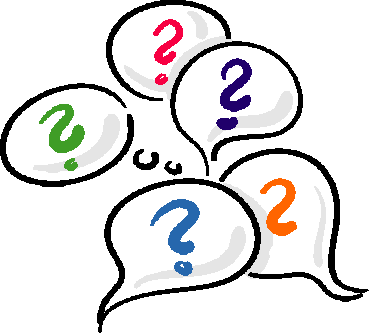 Des questions?
118
Conclusion et évaluation
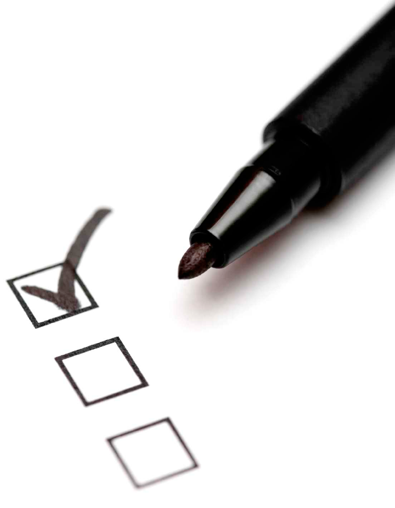 Merci de compléter le questionnaire de satisfaction afin de nous permettre d’améliorer nos formations.
119
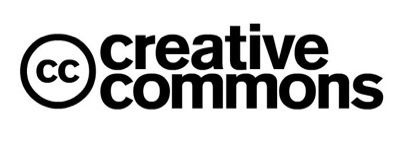 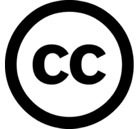 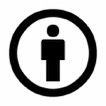 Paternité : Possibilité de reproduire, distribuer et communiquer, idem pour œuvres dérivées, mais uniquement avec attribution de la paternité.
Pas d’utilisation commerciale : Possibilité de reproduire, distribuer et communiquer, mais uniquement dans un but non commercial. Pour utiliser à des fins commerciales, autorisation préalable nécessaire.
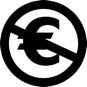 Pas de modification : Possibilité de reproduire, distribuer et communiquer sous la forme initiale, sans modification. Pour toute traduction, altération, transformation ou ré-utilisation dans une autre œuvre, autorisation préalable nécessaire.
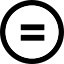 Partage à l’identique : Possibilité de distribuer des œuvres dérivées, mais uniquement sous une licence identique.
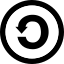 120